ÁLTALÁNOS GÉPTAN
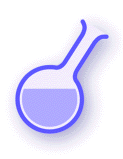 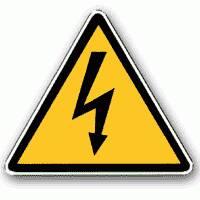 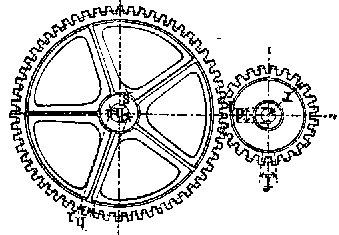 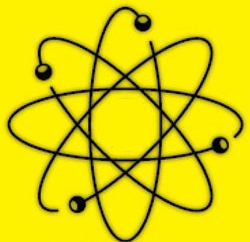 Előadó: Dr. Fazekas Lajos
12. ElőadásRepülőgép hajtóművek, Rakéták,Víz- és Szélturbinák
Debreceni Egyetem Műszaki Kar
Repülőgép hajtóművek, Rakéták
Debreceni Egyetem Műszaki Kar
Repülőgép hajtóművek
A repülőgép-hajtóművek képezik azt az alkalmazási területet, ahol a gázturbinák szinte egyeduralkodóvá váltak. 
Lényegében három változatban használatosak:
Légcsavaros hajtómű
Gázturbinás sugárhajtómű
Kétáramú sugárhajtómű
Debreceni Egyetem Műszaki Kar
Repülőgép hajtóművek
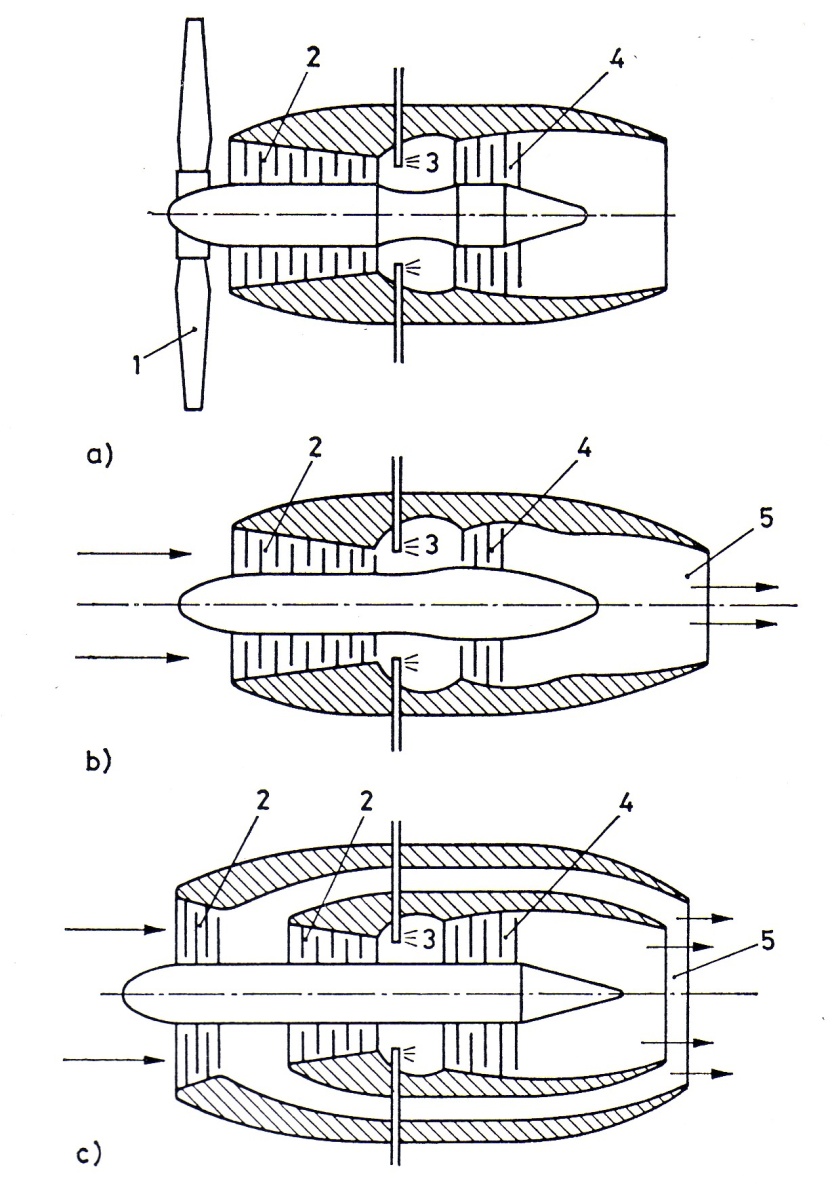 Légcsavaros hajtómű
Gázturbinás sugárhajtómű
1- légcsavar; 
2- kompresszor; 
3- égéskamra;
4- turbina; 
5- fúvócső
Kétáramú sugárhajtómű
Debreceni Egyetem Műszaki Kar
Repülőgép hajtóművek
A légcsavaros gázturbinás hajtómű egytengelyű gázturbináját légcsavar hajtja. 
Ennek alkalmazási korlátait a légcsavar korlátozza.
A gázturbinás sugárhajtómű ellennyomású gázturbina, amelynek turbinája után a nyomás olyan számottevő, hogy a gázturbina tengelyén már nem nyernek hasznos teljesítményt. 
A turbina utáni nyomás a fúvócsőben igen nagy sebességű gázáramot hoz létre, amely a tolóerőt biztosítja.
Debreceni Egyetem Műszaki Kar
Légcsavaros gázturbina
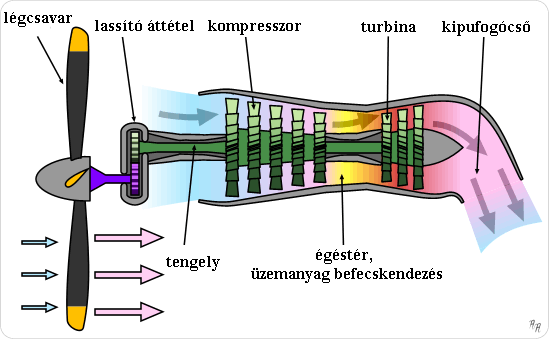 (Reduktor)
Az összes hajtási elv közül a légcsavaros gázturbinák hatásfoka a legjobb. Főként szállító repülőgépeken, vagy kisebb utasszállító repülőgépeken alkalmazzák.
Debreceni Egyetem Műszaki Kar
Axiál-kompresszoros sugárhajtómű
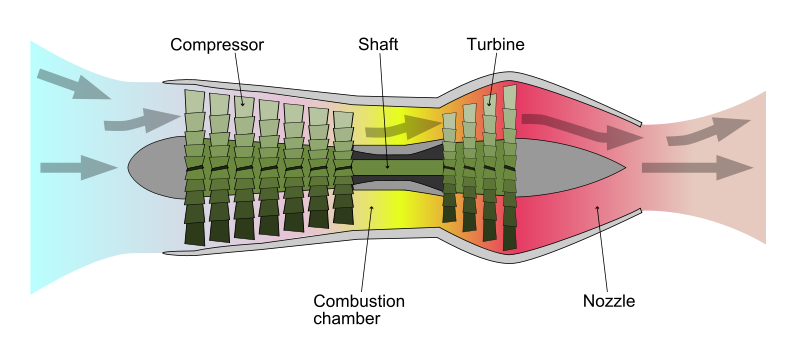 Kompresszor
Tengely
Turbina
Égéstér
Fúvócső
Debreceni Egyetem Műszaki Kar
Gázturbinás sugárhajtómű
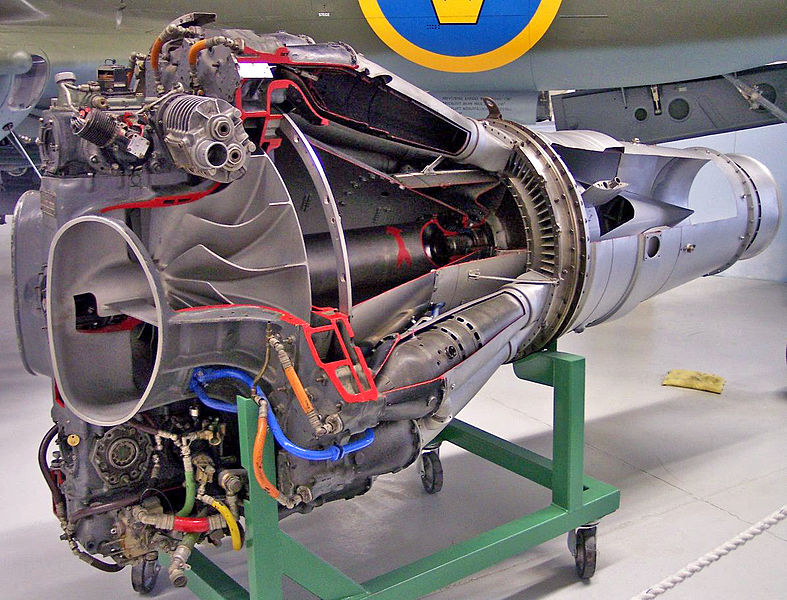 Balra a centrifugál-kompreszor, 
középen a csöves égésterek láthatók.
 A kép jobb oldalán a fúvócső, 
előtte pedig a turbina helyezkedik el.
Egy korai De Havilland Goblin II gázturbinás sugárhajtómű.
Debreceni Egyetem Műszaki Kar
A tolóerő és a hajtás hasznos teljesítménye
A tolóerő az impulzustétel értelmében:

A hajtás hasznos teljesítménye a tolóerő és a gázsebesség szorzata:
a gáz tömegárama, kg/s-ban;
 a gáztömegáramnak a fúvócsőből való kilépési sebessége, m/s-ban;
 a gáz- (levegő-) áramnak a gázturbinához érkezési sebessége, vagyis a repülőgép sebessége, m/s-ban.
Debreceni Egyetem Műszaki Kar
Gázturbinás sugárhajtóművek tolóereje
A gázturbinás sugárhajtóművek tolóerejét általánosan kN-ban mérik. 
Azonban a hozzávetőleges összehasonlításhoz szokás átszámolni kg-ra és tonnában megadni az értéket. 
Egy harci gép sugárhajtóműve kb. 100-150 kN tolóerőt nyújt, míg az új Airbus A380-as utasszállító gép hajtóművei egyenként kb. 310-340 kN tolóerőt biztosítanak. 
Ez durván annyit jelent, hogy egy-egy hajtómű kb. 30 tonnányi erővel tolja a gépet 		a négy hajtómű összesen kb. 120 tonna tolóerővel bőven elegendő a teljes terheléssel történő felszálláshoz, 
	illetve egy hajtómű kiesése sem jelent katasztrófát.
Debreceni Egyetem Műszaki Kar
Tolóerővektor-eltérítés
A tolóerővektor-eltérítés a sugár- vagy rakétahajtással működő járművek (elsősorban repülőgépek, rakéták) kormányzására szolgáló módszer			ennek során a kiáramló gázsugár a hossztengellyel párhuzamos irány helyett valamilyen más irányba hagyja el a hajtóművet		a járműre forgatónyomatékot gyakorol.
Debreceni Egyetem Műszaki Kar
Tolóerővektor-eltérítés
A módszert elsőként a második világháborúban tömegesen alkalmazott német V-2 ballisztikus rakéta irányításánál alkalmazták, bár akkor még nem így nevezték. 
A mai értelemben vett tolóerővektor-eltérítést először a helyből felszálló repülőgépek (például a Harrier) számára fejlesztették ki az 1950-es években, ezeknél a repülőgépeknél a gázsugarat akár 90°-nál jobban is el lehet téríteni. 
Az 1980-as évektől a kísérleti, majd az ötödik generációs vadászrepülőgépeken (X–31, F–22, Szu–35) a manőverező-képesség javítására használják,
Debreceni Egyetem Műszaki Kar
Tolóerővektor-eltérítés (repülőgépen)
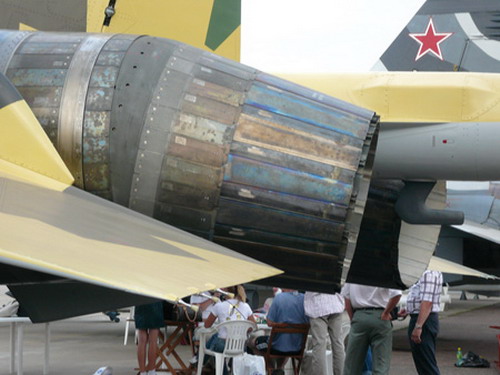 Vektorálható fúvócső.
Debreceni Egyetem Műszaki Kar
Tolóerővektor-eltérítés(rakétákon)
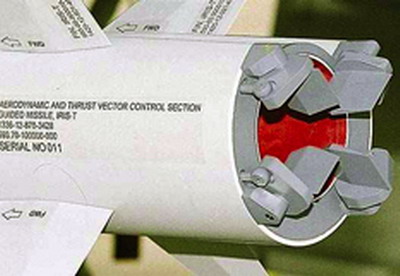 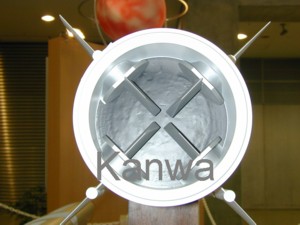 Debreceni Egyetem Műszaki Kar
A hajtás befektetett teljesítménye és hatásfoka
A hajtásba befektetett teljesítmény, amely a gáztömegáram      sebességről      sebességre gyorsításához, vagyis fajlagos energiájának 		-ről 	 	-re növeléséhez volt szükséges:

A hajtás hatásfoka:
A képletből is látható, hogy jó hatásfokot csak akkor kaphatnak, ha a repülési sebesség nagy; 
tiszta sugárhajtómű ezért csak igen nagy sebességű gépeken indokolt.
Debreceni Egyetem Műszaki Kar
Laval-fúvóka
A Laval-fúvóka egy középső részén összeszűkülő, homokóra-üveg formát felvevő csőszakasz. 
Arra használják, hogy összenyomható gáz áramlási sebességét felgyorsítsák.
 Bizonyos típusait széles körben használják gőzturbinákban és fontos része a modern rakétamotoroknak.
Debreceni Egyetem Műszaki Kar
A sebesség, a nyomás és a hőmérséklet változása a Laval-fúvóka mentén
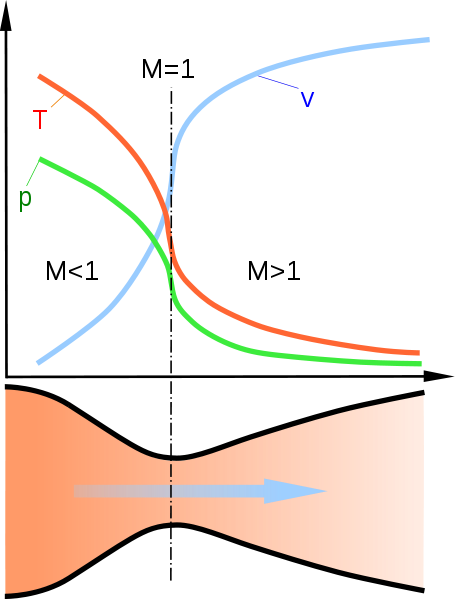 T - hőmérséklet
v - sebesség
p - nyomás
M – Mach -szám
Debreceni Egyetem Műszaki Kar
RS-68 rakétamotor a próbapadon
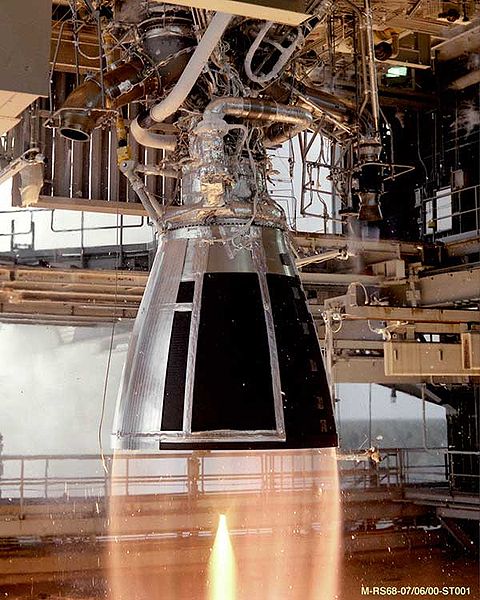 Debreceni Egyetem Műszaki Kar
Kétáramú hajtóművek
A kétáramú hajtóművek a hagyományos légcsavar számára kedvező mérsékelt és a tiszta sugárhajtóműhöz illő igen nagy sebességek közötti sebességtartományban kedvezőek. 
Ezek lényege, hogy a gázturbina kompresszora a turbina által forgalmazottnál nagyobb gázáramot szolgáltat, és e többlet gázárammal táplált gázsugár a turbinából kilépő gázsugárral együtt részt vesz a tolóerő kialakításában. 
A kétáramú hajtóművek gázsugarainak sebessége kisebb, tömegárama nagyobb a tiszta sugárhajtóműnél és így hajtási hatásfokuk azokénál nagyobb.
Debreceni Egyetem Műszaki Kar
Egy kétáramú hajtóműtípus
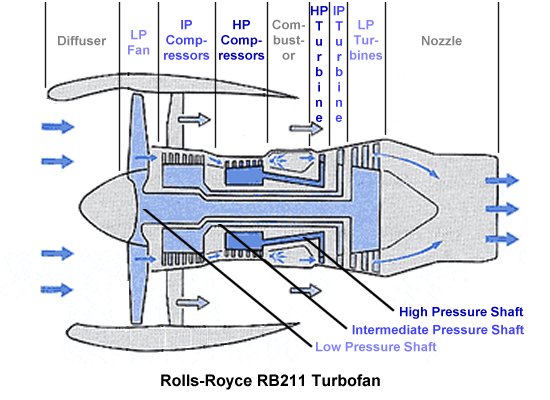 LP: Alacsony nyomás
IP: Közepes nyomás
HP: 
Magas nyomás
Debreceni Egyetem Műszaki Kar
Utánégető
Az utánégető (más nevén fáklya) egyes repülőgépek sugárhajtóműveiben alkalmazott rendszer, amely lehetővé teszi a teljesítmény átmeneti megnövelését.
Az utánégetés lényege, hogy a gázturbinás sugárhajtómű utánégető kamrájába többlet-üzemanyagot porlasztanak, ami a nagy nyomású és hőmérsékletű gázban elégve megnöveli a hajtómű tolóerejét.
Az utánégetés csak rövid ideig alkalmazható, mivel a hajtóműnek ebben az üzemi állapotában kirívóan magas a tüzelőanyag fogyasztása.
Debreceni Egyetem Műszaki Kar
Utánégető sugárhajtómű
Utánégető tér
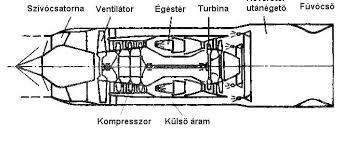 Keverő tér
Debreceni Egyetem Műszaki Kar
Utánégető hajtómű
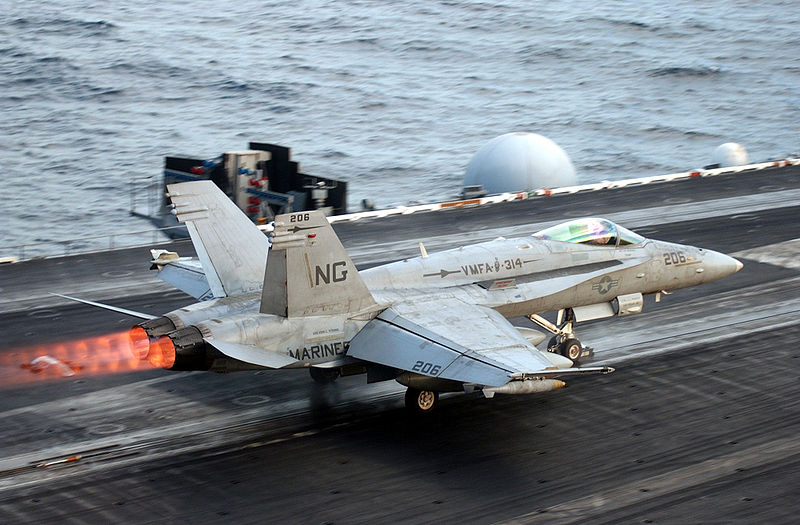 Megfigyelhetők a lökéshullám jelenlétét igazoló koncentrikus körök.
Debreceni Egyetem Műszaki Kar
Utánégető hajtómű
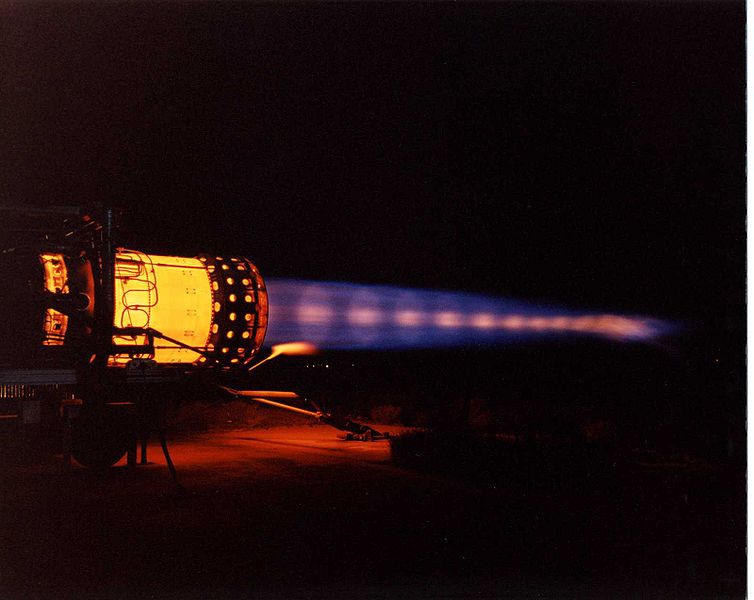 Debreceni Egyetem Műszaki Kar
Utánégető gázturbina
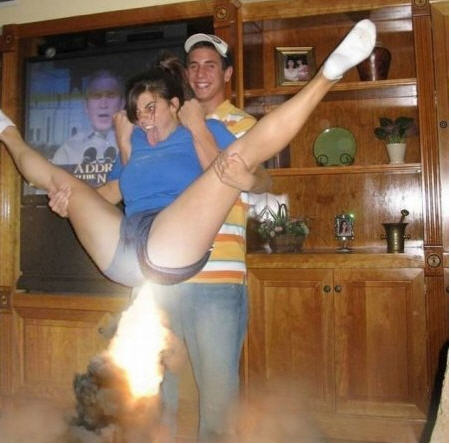 Debreceni Egyetem Műszaki Kar
Torlósugár-hajtómű
A repülőgép-hajtóművek különleges esete a torlósugár-hajtómű, amely ugyancsak a gázsugár tolóerejét használja fel. 
Érdekessége azonban, hogy csak bizonyos sebesség esetén lép üzembe, amikor már a torlócsőben a nagy sebesség miatt kialakult a megfelelő torlónyomás. 
Ehhez segédhajtóműre is szükség van, amely előbb a megfelelő sebességre felgyorsítja a repülőgépet, hogy a torlósugár-hajtómű üzembe léphessen. 
A segédhajtómű lehet légcsavarral működő dugattyús repülőgépmotor.
Debreceni Egyetem Műszaki Kar
Torlósugár-hajtómű
A torlócsőből nagy rezgésszámú membránszelepeken át a levegő az égőtérbe kerül, ahol az elporlasztott üzemanyaggal keveredve villamos szikrával meggyújtva hirtelen elég. 
Az égés következtében keletkezett nagy hőmérsékletű gázok expandálnak, és a propulziós csövön át kiáramolva impulzuserőt szolgáltatnak, amely mint tolóerő hajtja a repülőgépet.
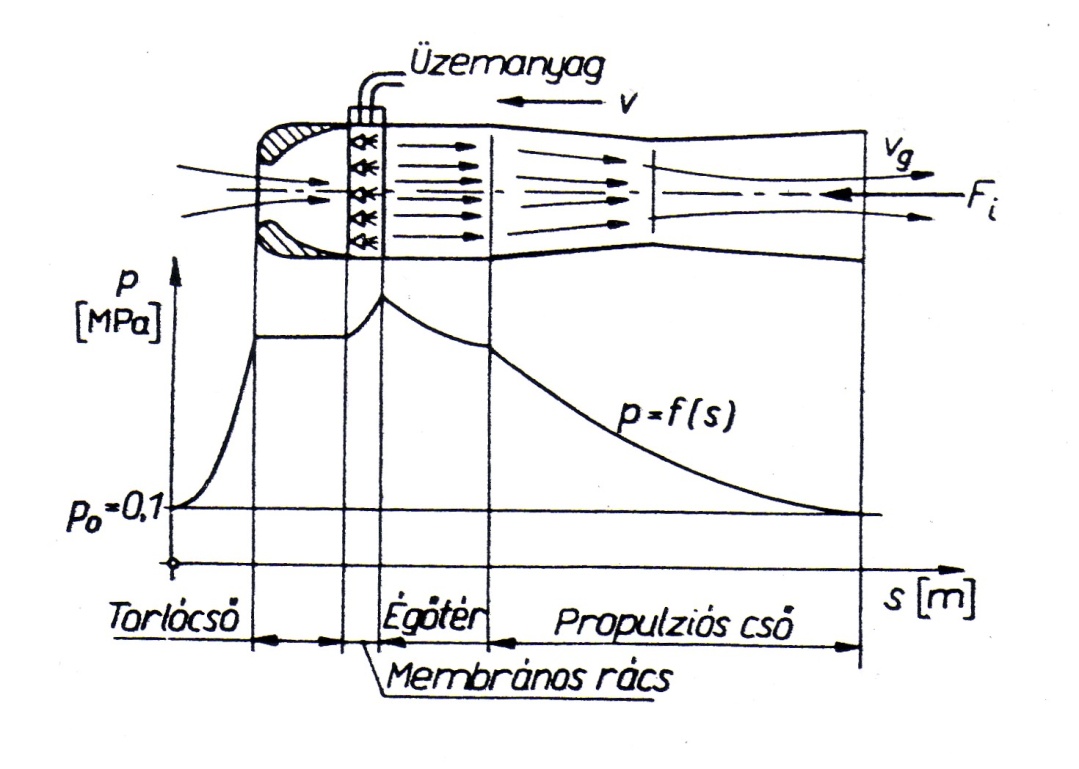 A hajtóműnek nincs saját önállóan működő forgórésze!
Debreceni Egyetem Műszaki Kar
Torlósugár-hajtómű
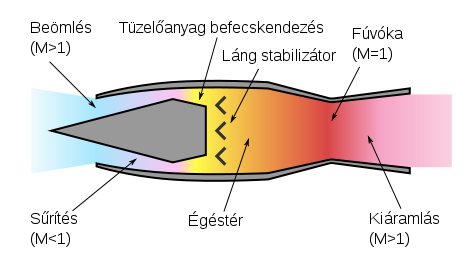 Debreceni Egyetem Műszaki Kar
Torlósugár-hajtómű
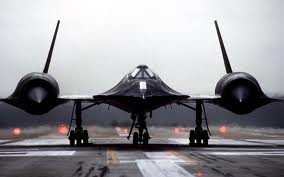 Debreceni Egyetem Műszaki Kar
Repülőgépek mozgékonysága
A modern vadász-repülőgépek sebességének, mozgékonyságának (manőverező képességének) növelése érdekében folyamatosan növelni kell a hajtómű tolóerejének (N) és a teljes repülőgép tömegének (kg) viszonyát. 
Ez a (N/kg) mértékegységű viszonyszám a teljes repülőgép fejlettségének és műszaki színvonalának egyik legfontosabb mérőszáma.
Debreceni Egyetem Műszaki Kar
A Mach-szám
A vadászgépeknél megkövetelt igen nagy repülési sebességek esetén (v = 2000…3000km/h; Mv = v/a = 2…3, ahol Mv a repülés sebességére vonatkoztatott Mach szám, a- hangsebesség) a nagysebességű repülés kezdetén csak egyenáramú sugárhajtóműveket alkalmaztak, mert olyan sebességtartományban az egyenáramú sugárhajtóműnek is jó a vontatási hatásfoka
Debreceni Egyetem Műszaki Kar
A kétáramúsági fok
Az 1980-as években kezdtek feltűnni vadászgépbe is beépítve kis (kf = 0,6…0,8) kétáramúsági fokú hajtóművek, a mérsékelt sebességek esetén is jó vontatási hatásfok elérése érdekében.
A nagy befogadóképességű utas és teherszállító repülőgépei – ritka kivételtől eltekintve – mind nagy (kf = 6…10) kétáramúsági fokú hajtóművek.
A kétáramúsági fok (kf) a külső és belső áramkör tömegáramainak viszonya:
Debreceni Egyetem Műszaki Kar
A rakéta
A rakéta üzeméhez nincs szükség külső levegő beszívására. 
Saját oxigén- és tüzelőanyag-tartálya van, ahonnan a tápszivattyúk adagolják az égőkamrába a keveréket. 
Az égőkamrában a fejlődő forró gázok expandálnak, és nagy sebességgel kiáramlanak a fúvócső nyílásán, impulzuserőt gyakorolva a rakétára.
Werner von Braun volt az, aki kifejlesztette a V-2 rakétát, amely az első folyékony hajtóanyagú rakétafegyver volt.
Debreceni Egyetem Műszaki Kar
A rakéta működési vázlata
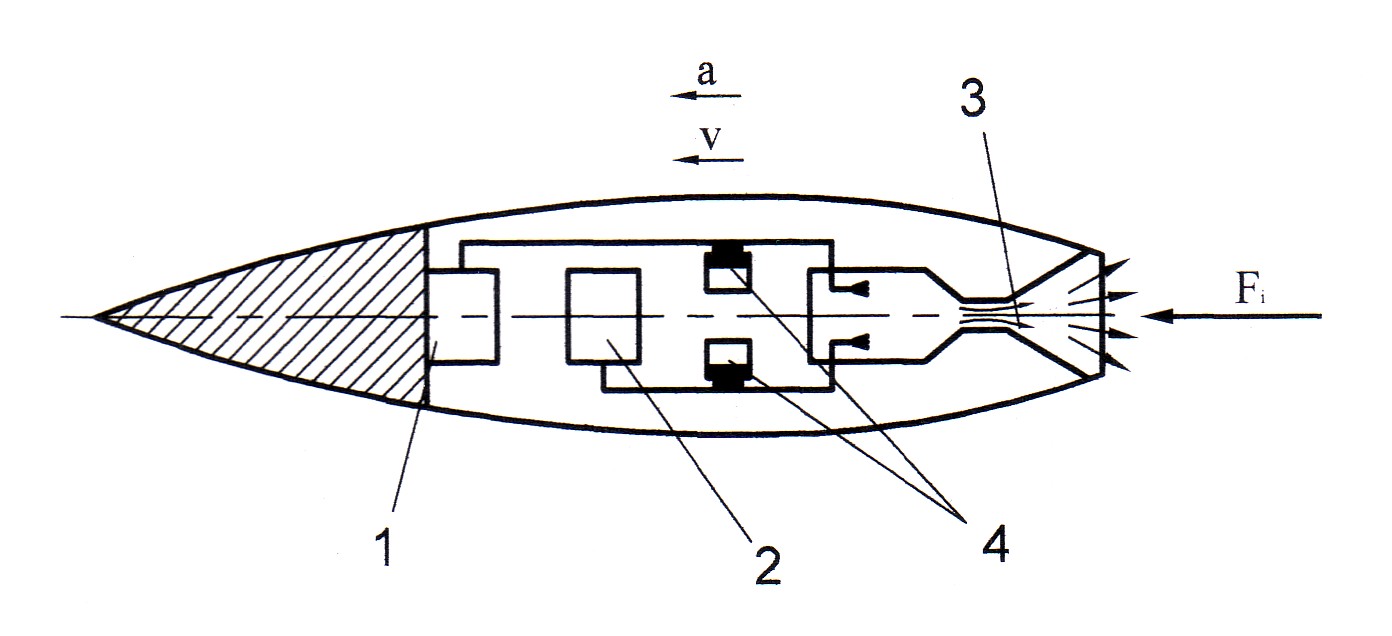 1- tüzelőanyag-tartály; 
2- oxigéntartály; 
3- égőkamra; 
4- tápszivattyúk
Debreceni Egyetem Műszaki Kar
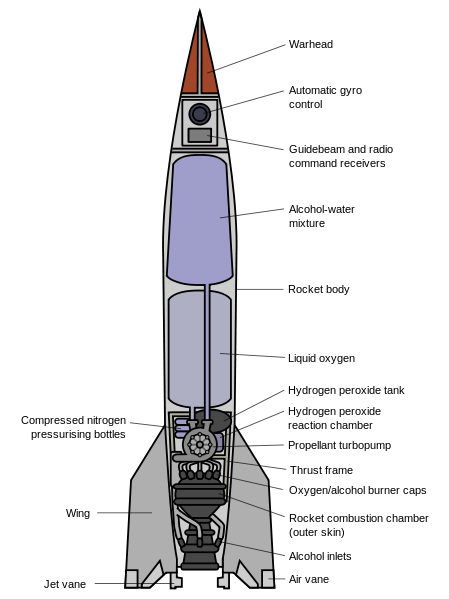 Gyújtófej
Vezérlő
V2 rakéta szerkezeti felépítése:
Parancs vevő
Alkohol-víz keverék
Rakétatest
Cseppfolyós oxigén
Sűrített nitrogénnel töltött nyomásfokozó palackok
Hidrogén-peroxid tank
Hidrogén-peroxidos reakciós tér
Üzemanyag szivattyú
Hajtómű keret
Oxigén-alkohol égető berendezés
Oldalszárny
Égéstér
Alkohol befecskendezés
Tolóerővektor-eltérítő
Légterelő
Debreceni Egyetem Műszaki Kar
Rakéta
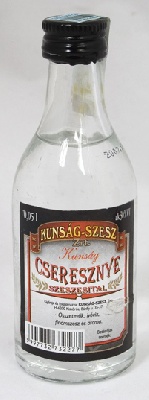 Debreceni Egyetem Műszaki Kar
Vízturbinák
Debreceni Egyetem Műszaki Kar
A vízturbinák
A mai vízturbinák a víz energiáját alakítják át, forgó elemek közbeiktatásával villamos energiává, amelyet azután távvezetékben elvezetve sokféle célra (pl. munkagépek hajtására, világításra, fűtésre stb.) használnak fel. 
A vízturbinák telepítési feltételeihez gyakran hozzátartozik a folyók felduzzasztása és völgyzárógátak építése, amelyek jelentős mérnöki munkálatokat igényelnek.
Debreceni Egyetem Műszaki Kar
Pelton-turbina
A nagy és a legnagyobb esések hasznosítására az 1880-ban megjelent és azóta folyamatosan továbbfejlesztett Pelton-turbinákat alkalmazzák. 
Bár jellemző fordulatszámuk az összes vízturbina közül a legkisebb, de éppen a nagy esések következtében kedvező nagyságú üzemi fordulatszámokkal valósíthatók meg. 
A turbina két lényeges része a sugárcső és a járókerék (lásd a következő dián).
Debreceni Egyetem Műszaki Kar
Pelton-turbina
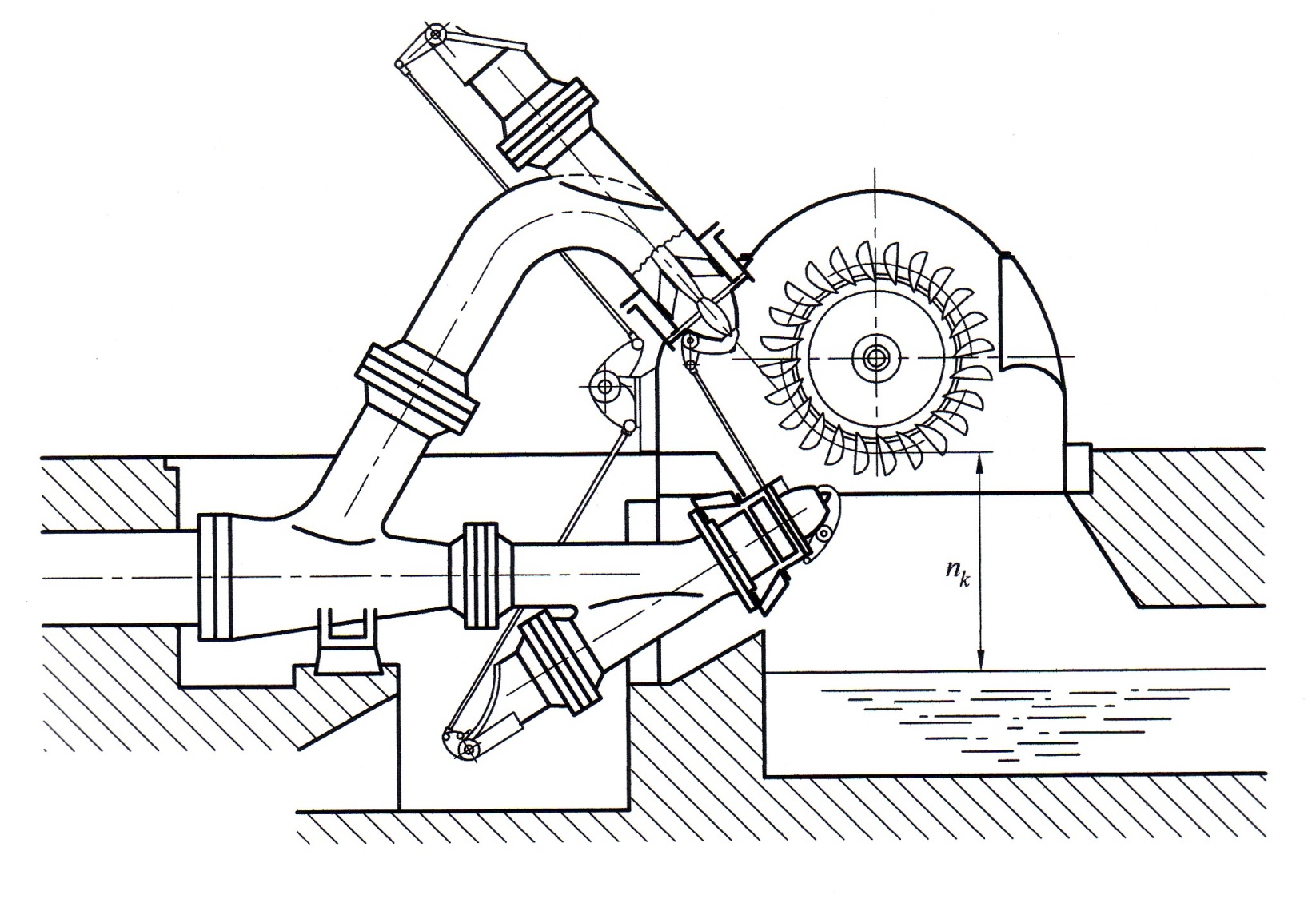 Egy két sugárcsöves Pelton-turbina elvi vázlata.
Debreceni Egyetem Műszaki Kar
A Pelton-turbina működési elve
A járókerékre nagy sebességű vízsugarat lövellnek a sugárcsövön keresztül, amelyet az ejtőcsöveken át vezetnek a kerékhez. 
A sugárcső a hasznosítható esést igen jó hatásfokkal teljes egészében kinetikai energiává alakítja át. 
Ebből adódik a Pelton-turbina akciós jellege, a lapátoknak ütköző vízsugár szabadsugár, azaz légköri nyomáson áramló vízsugár, amelynek a belsejében is a légköri nyomás uralkodik.
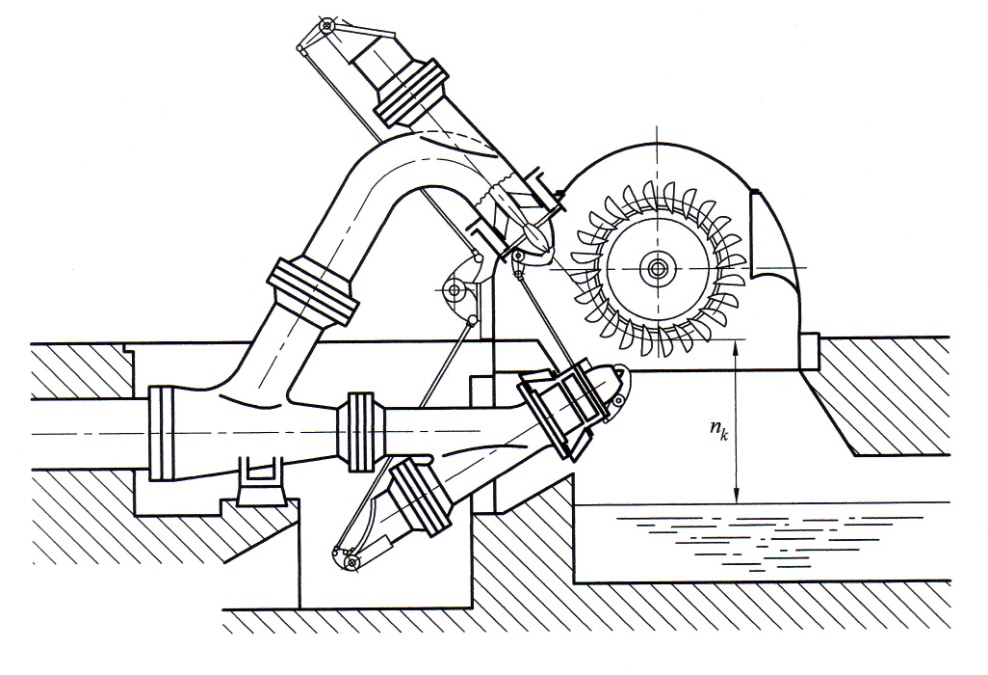 Debreceni Egyetem Műszaki Kar
A Pelton-turbina működési elve
A sugárcsövön átáramló víz térfogatáramát, a turbina víznyelésének szabályozását a sugárcsőben elhelyezett, annak tengelyirányában elmozdítható, körte alakú tűszelep biztosítja, amely a kiömlőnyílást teljesen szabaddá teheti, illetve részben vagy teljesen el is zárhatja.
A Pelton-turbina járókerekét a vízsugár impulzusereje forgatja.
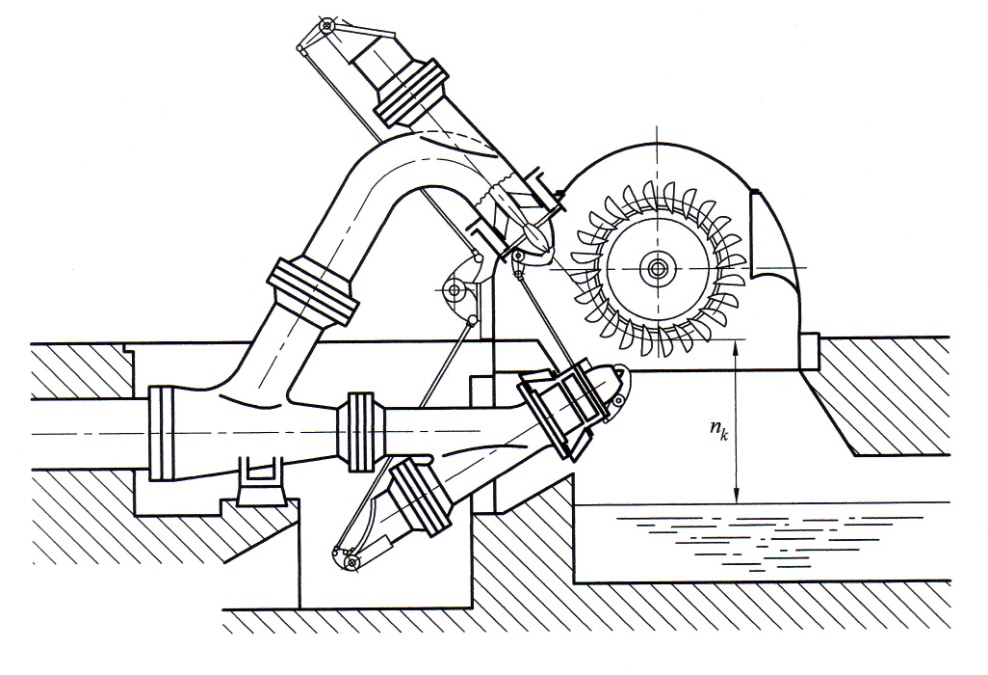 Debreceni Egyetem Műszaki Kar
A sugárcsövet elhagyó vízsugár útja az átmetszett kanálban
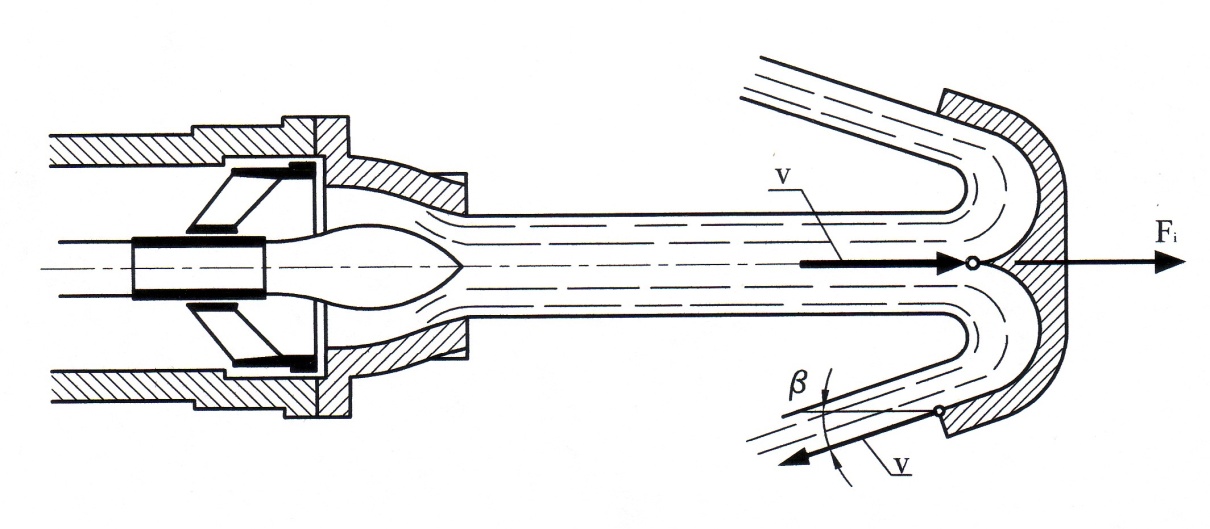 A sugárcsövet elhagyó vízsugár útját az átmetszett kanálban a fenti ábra szemlélteti. 
A visszahajló lapátszélek úgy terelik kétfelé a távozó vízsugarakat, hogy a kilépő impulzuserő is hasznos forgatónyomatékot adjon. 
Nem lehet azonban teljes 180°-kal visszateríteni a vízsugarat, mert a nekiütközne a következő lapát hátának, ezért  	szöggel eltérítik.
Debreceni Egyetem Műszaki Kar
Pelton-turbina
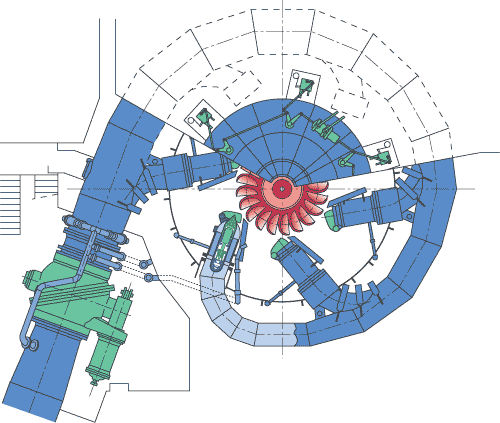 Egy hat sugárcsöves Pelton-turbina elvi vázlata.
Debreceni Egyetem Műszaki Kar
Pelton-turbina
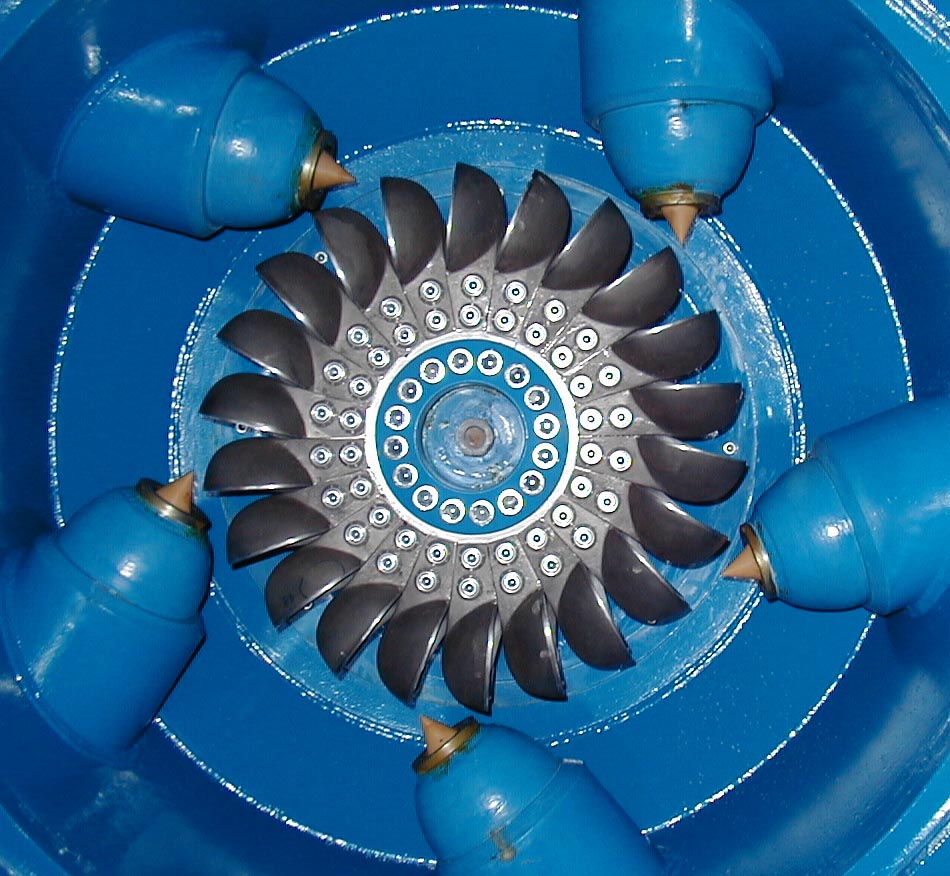 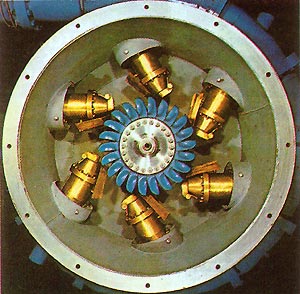 6 sugárcsöves verzió
5 sugárcsöves-
Debreceni Egyetem Műszaki Kar
Pelton-turbina
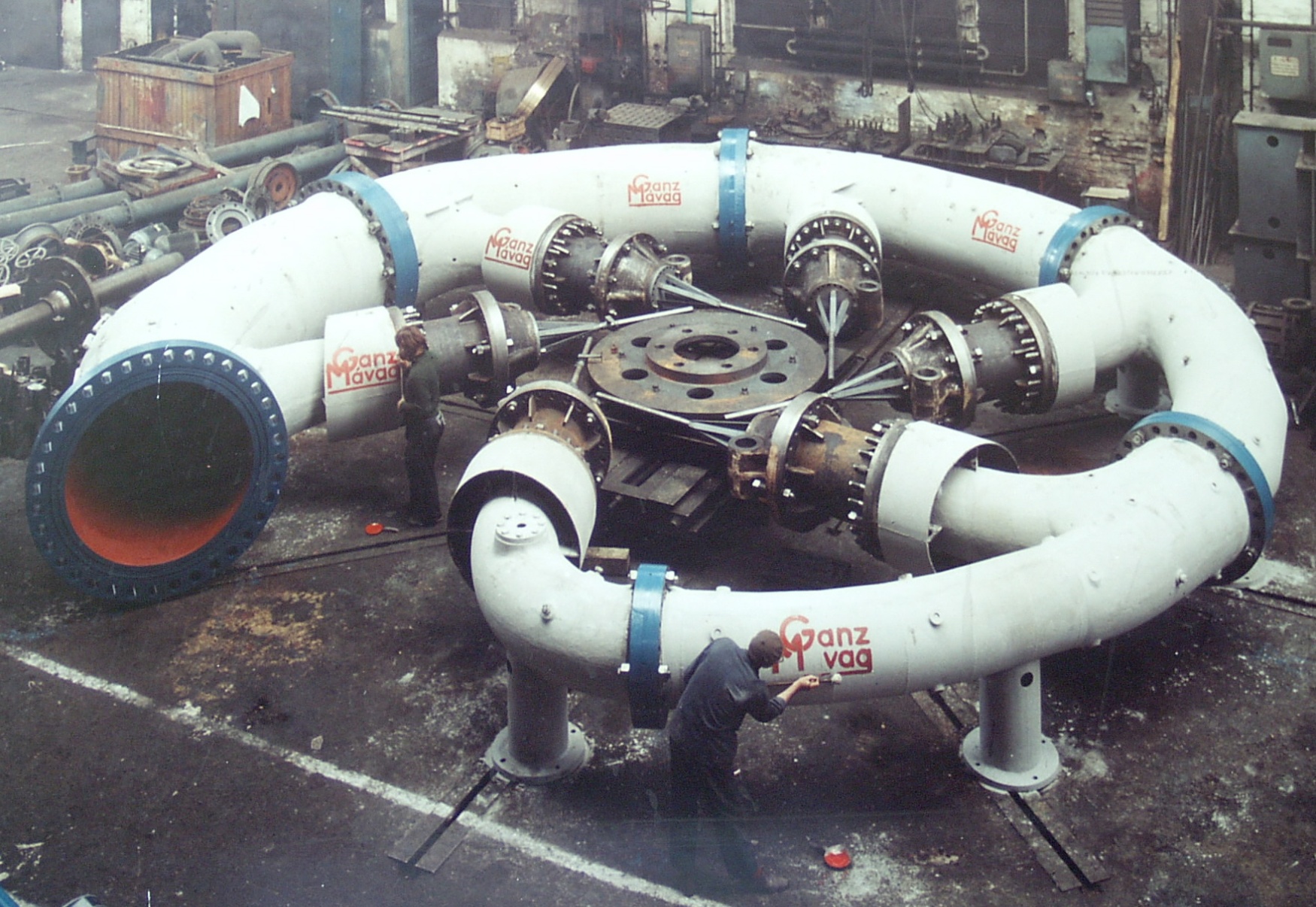 Hat sugárcsöves Pelton-turbina szerelés közben az egykori budapesti Ganz-MÁVAG gyárban.
Debreceni Egyetem Műszaki Kar
Bánki-turbina
A Bánki-turbina kétszeres átömlésű vízsugár turbina, amelyet Bánki Donát (1859-1922) a mai Budapesti Műszaki és Gazdaságtudományi Egyetem egykori professzora szerkesztett 
	(ábra a következő dián).
Debreceni Egyetem Műszaki Kar
Bánki-turbina
Dob alakú járókerekét két körtárcsa közé erősített körív vezérgörbéjű, egybevágó hengerfelületű lapátok alkotják.
A vízsugár a járókerék tengelyével párhuzamos, szabályozó nyelvvel ellátott vezetőcsatornából a járókerék külső palástján lép be a lapátozásba, azon áthaladva újból átömlik a lapátkoszorún. 
Így a vízsugár kétszeres impulzuserőt ad le.
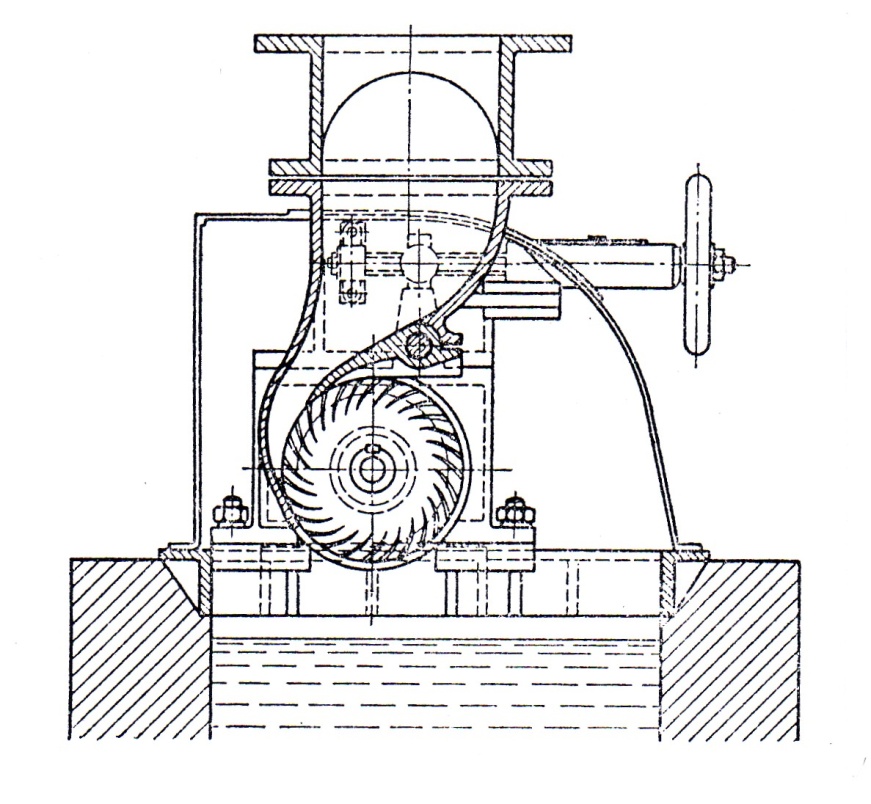 Debreceni Egyetem Műszaki Kar
Bánki-turbina
Bánki Donát találmányát határturbina névvel iktatta be az akciós és reakciós turbinák közé, mert a víz réstúlnyomás nélkül tölti ki a lapátcsatornákat a legnagyobb víznyeléskor is. 
Mivel a járókerék be- és kiömlő palástja között nyomásesés gyakorlatilag nem jön létre, inkább akciós turbinának tekinthető. 
Olcsó egyszerű szerkezetű, de a korszerű turbinákénál rosszabb hatásfokú. 
Közepes esésmagasságokra és közepes térfogatáramlásokra alkalmazhatók.
Debreceni Egyetem Műszaki Kar
Reakciós turbinák
A reakciós turbinák járókerekének beömlő palástján, vagyis a vezetőkerék és a járókerék közötti résben túlnyomás uralkodik. 
A reakciós turbinák klasszikusnak mondható alakjai közül ma már csak a Francis-, a Kaplan- és a csőturbina használatos.
Debreceni Egyetem Műszaki Kar
Francis-turbina
A Francis-turbina (lásd: a köv. dián) kezdetleges formájában 1850 óta ismert. 
Az egészen kis teljesítményű, néhány 10 kW-os gépek készülnek 5…20 m közötti esésekre is, a nagyobb teljesítményűeket általában 30 m esés fölött használják. 
A Francis-turbinákkal ez ideig hasznosított legnagyobb esések megközelítik a 800 m-t. 
Egyben a Francis-turbinákkal valósították meg a legnagyobb teljesítményeket is, elérve a 840 MW egységteljesítményt, ami 2,5…4-szerese az eddig kivitelezett Pelton-, illetve Kaplan-turbinákénak.
Debreceni Egyetem Műszaki Kar
Francis-turbina
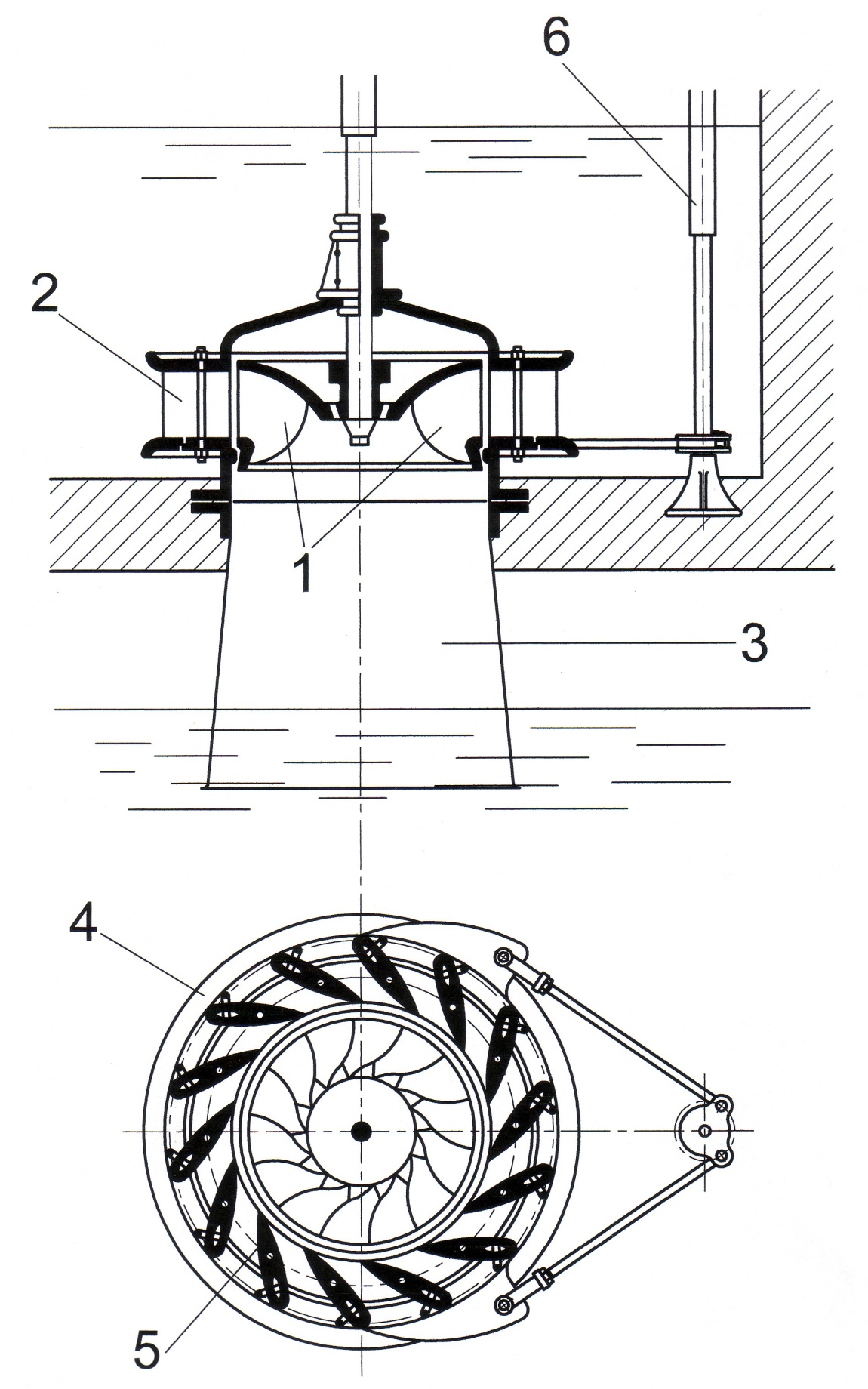 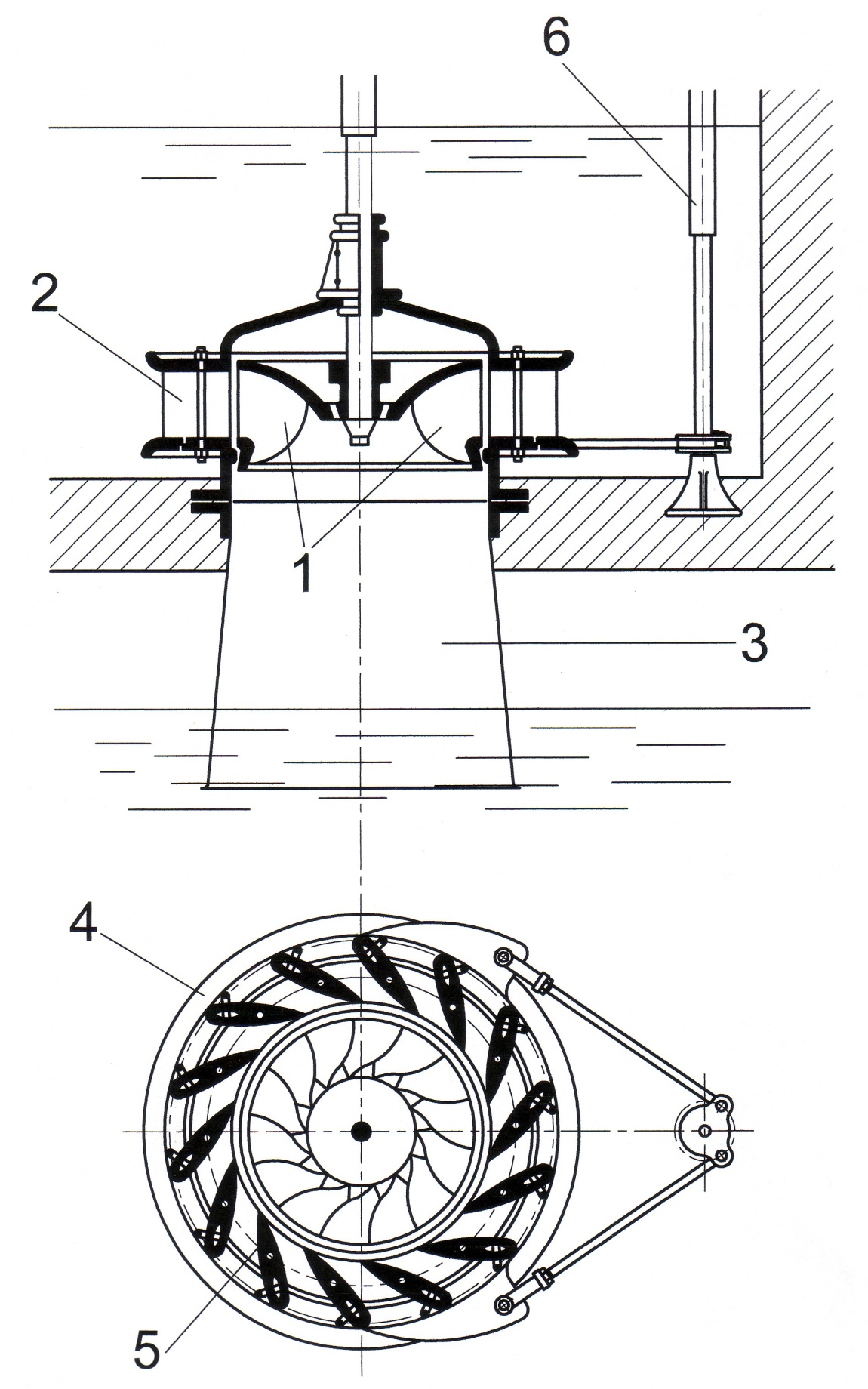 4- szabályozó gyűrű;
5- vezetőlapát
1- járókerék, 
2- vezetőkerék; 
3- szívócső; 
6- szabályozó tengely
Debreceni Egyetem Műszaki Kar
Francis-turbina működési elve
A Francis-turbina elvi felépítését, éspedig a kis, általában 10…15 m alatti esésekre használatos nyitott aknába beépített függőleges tengelyű típust (készülhet vízszintes tengellyel is) a mellékelt ábra szemlélteti. 
A célszerűen kiképzett vezetőkerék a rajta átömlő víznek meghatározott nagyságú és értelmű perdületet ad.
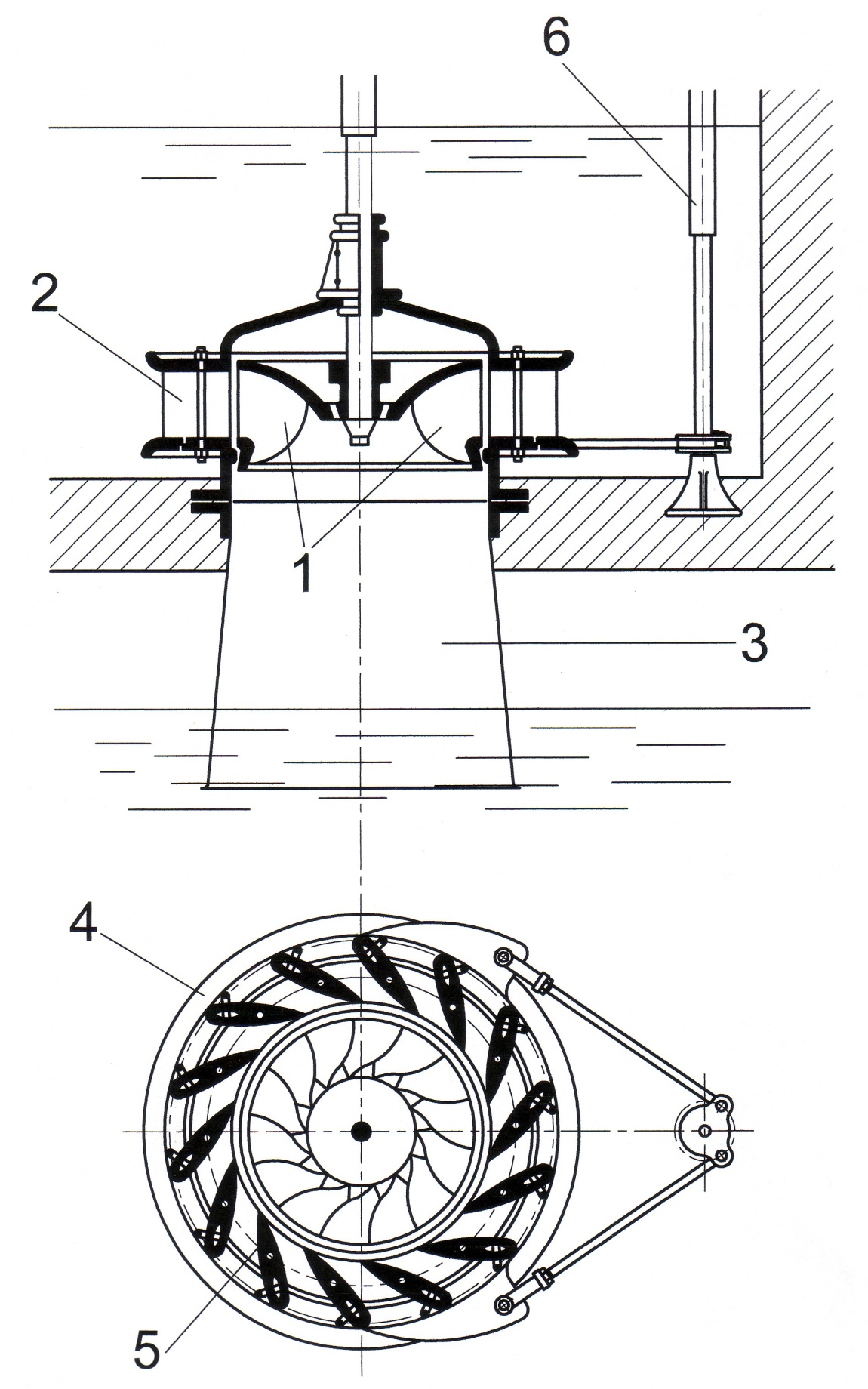 Debreceni Egyetem Műszaki Kar
Francis-turbina működési elve
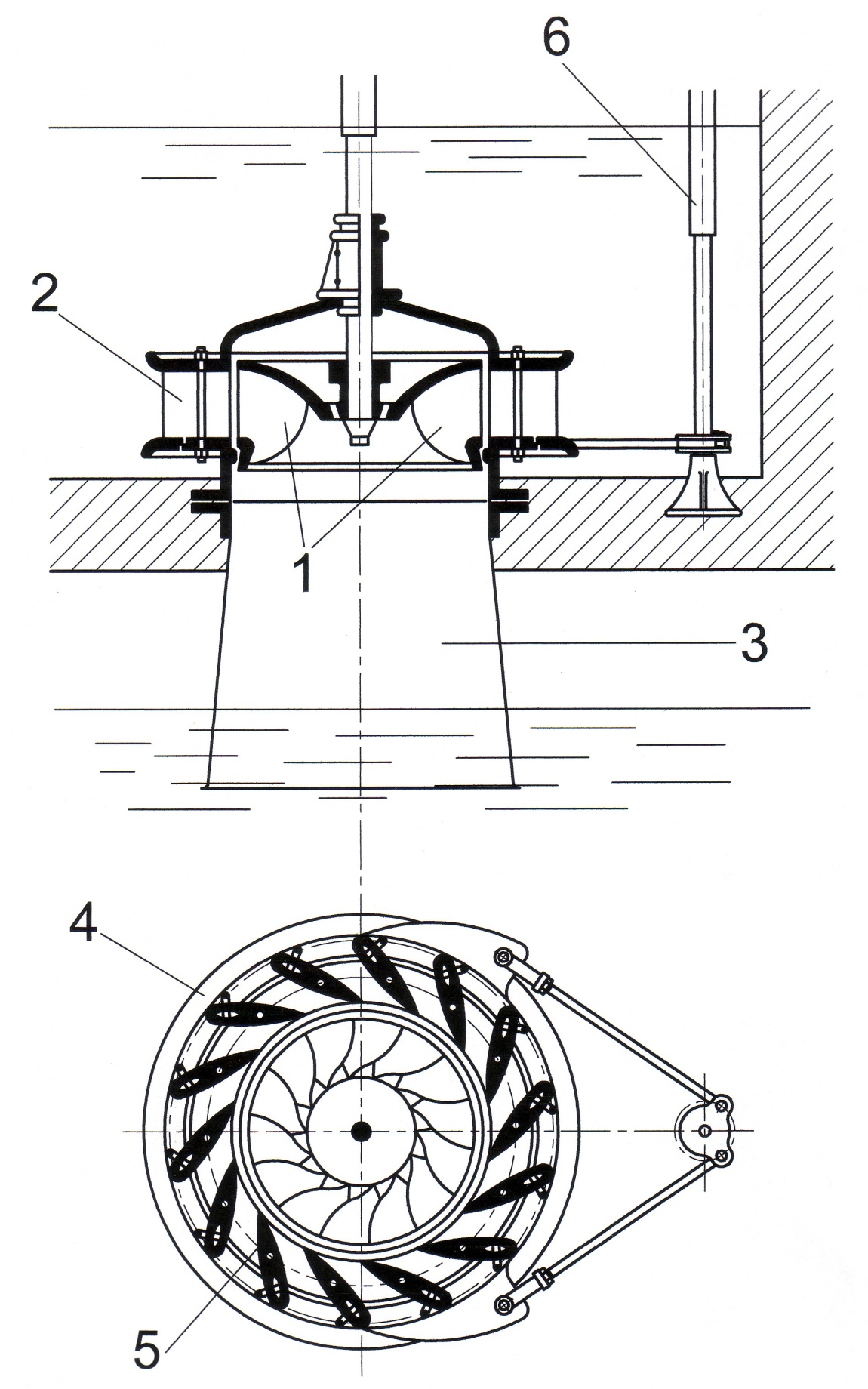 A vezetőkerékből kilépő víz a járókerékbe kerül, ahol a víz energiájának túlnyomó része átalakul mechanikai munkává.
Innen a víz a szívócsövön keresztül hagyja el a gépet.
Debreceni Egyetem Műszaki Kar
Francis-turbina működési elve
A vezetőkerék célszerű kialakításával – a vezetőlapátok állíthatóvá tételével – az a mennyiségszabályozás feladatának elvégzésére is alkalmassá válik. 
Az ábrán jól megfigyelhető a lapátokat állító szabályozó gyűrű és az ezt mozgató berendezés is.
A jól kialakított szívócsőre különösen a nagyobb fordulatszámú gépeken van szükség, mivel a kilépési veszteség a fordulatszám növekedésével rohamosan növekszik.
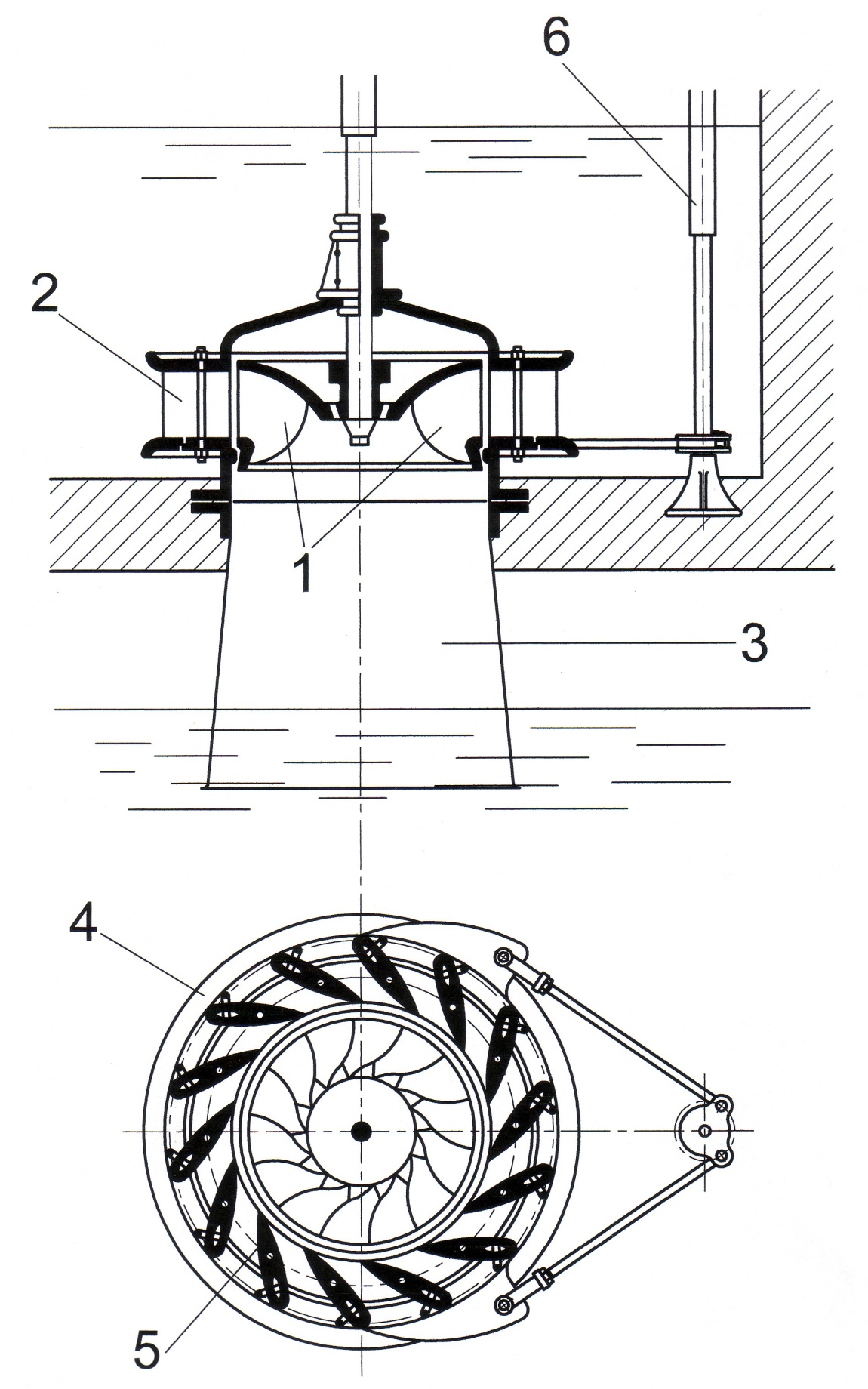 Debreceni Egyetem Műszaki Kar
Csigaházas Francis-turbina
A csak kis esések hasznosítására alkalmas nyitott aknába épített Francis-turbinákat napjainkban egyre ritkábban és csak kis teljesítményekre alkalmazzák, mert kiszorították őket a nagyobb fordulatszámú Kaplan-turbinák különböző szerkezeti változatai. 
A ma használatos klasszikus Francis-turbinák a vezetőkereket övező csigaházzal készülnek, amelyet nyomócsővezeték táplál. 
Ezt a megoldás szemlélteti a mellékelt ábra.
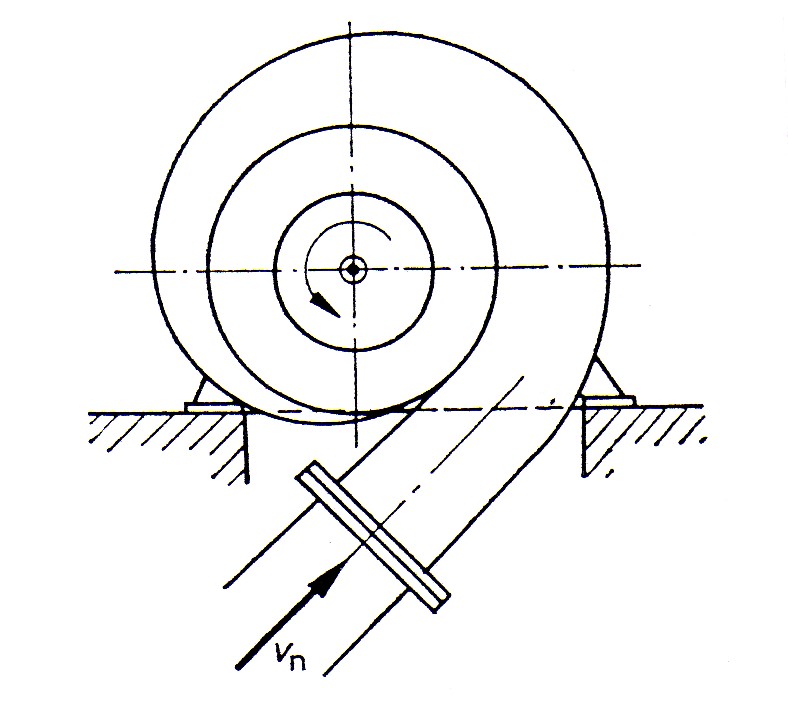 Debreceni Egyetem Műszaki Kar
Csigaházas Francis-turbina felépítése
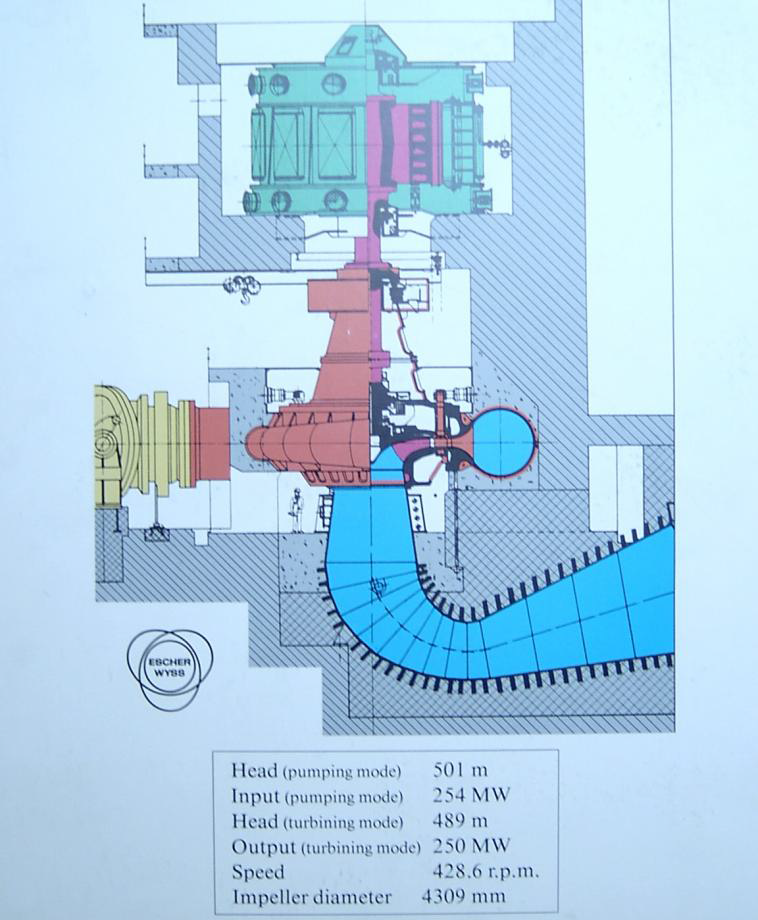 Generátor
Vezetőkerék
Csigaház
Generátor
Szívócső
Járókerék
Kis jellemző fordulatszám  lassú járás
Debreceni Egyetem Műszaki Kar
Francis turbina szerkezete
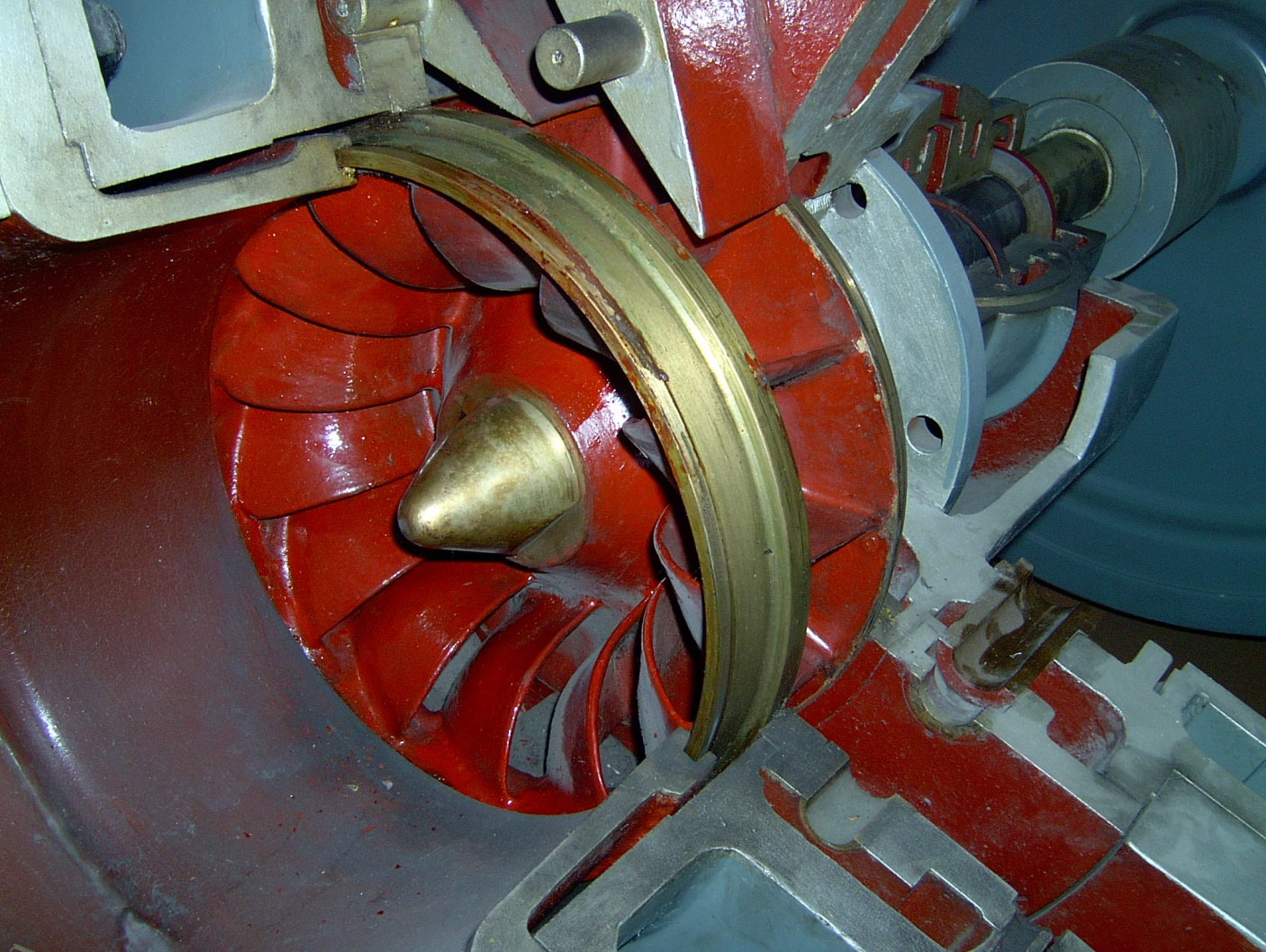 Vezetőkerék
Járókerék
Debreceni Egyetem Műszaki Kar
Francis-turbina
Three Gorges Vízerőmű (Kína) Francis turbina járókere. 
Az erőműben 26 Francis turbina működik.
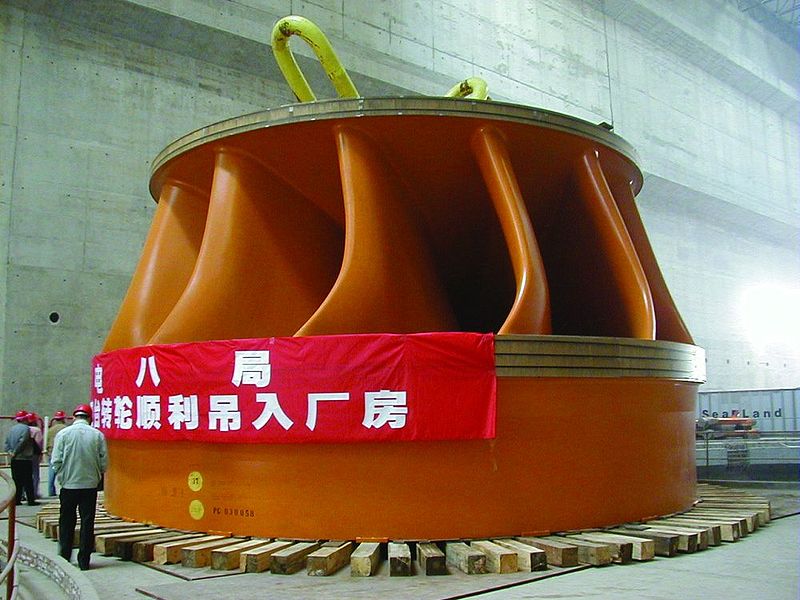 Debreceni Egyetem Műszaki Kar
Kaplan-turbina
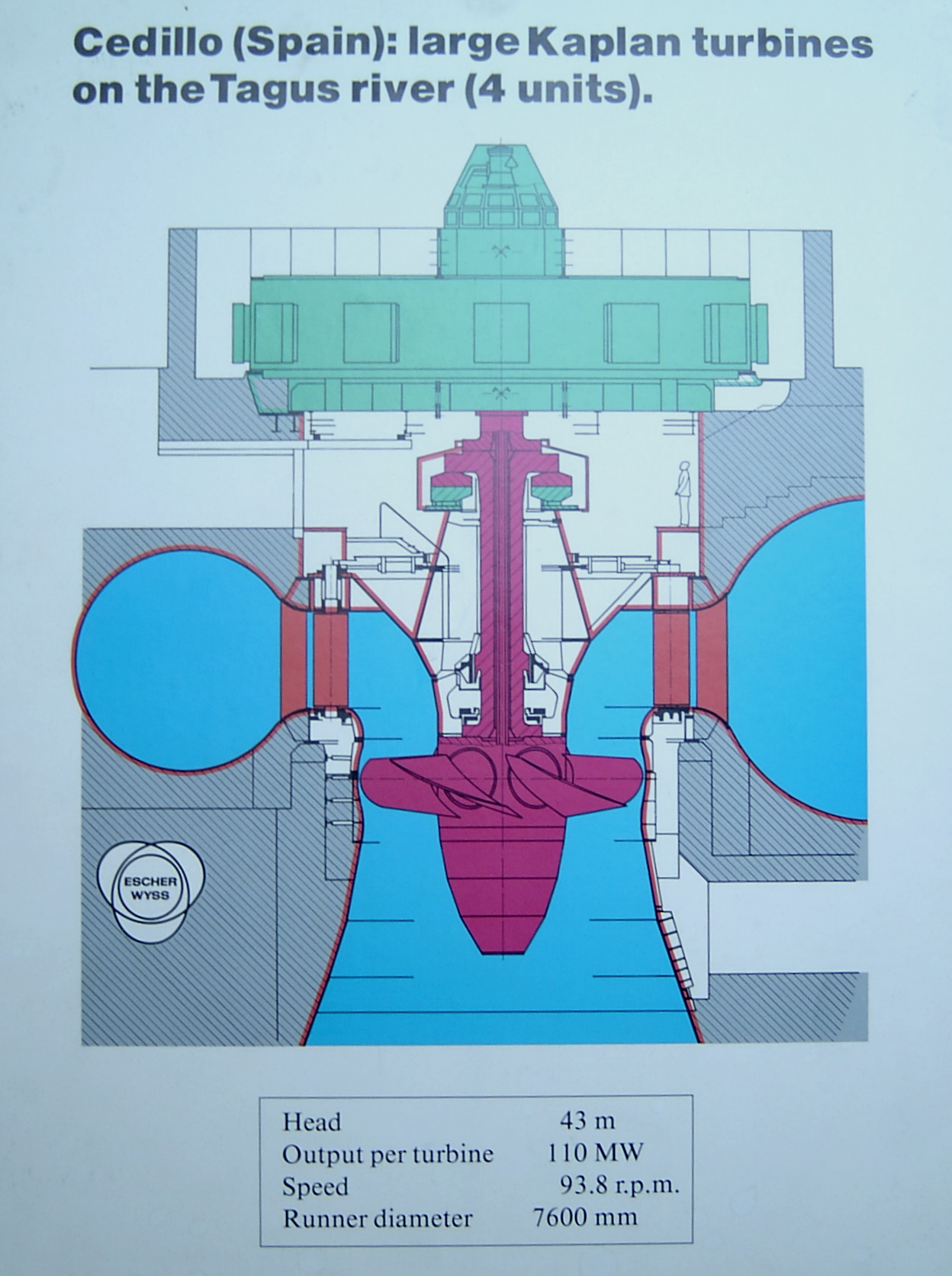 Generátor
Vezetőkerék
Csigaház
Támlapát
Járókerék
Szívócső
Debreceni Egyetem Műszaki Kar
Kaplan-turbina
A Kaplan-turbina vízbevezető rendszere lényegében megegyezik a Francis-turbináéval. 
Egészen kis eséseknél és kis teljesítményeknél lehet nyitott aknában elhelyezve, de általában a Francis-turbináéhoz hasonlóan csigaházzal készül, vezetőkereke pedig teljesen megegyezik a Francis-turbináéval. 
Járókereke viszont merőben eltér, tisztán axiális átömlésű és lapátjai a tengelyre merőleges szárnylapátok. 
Meridiánmetszetének vázlata a mellékelt ábrán látható.
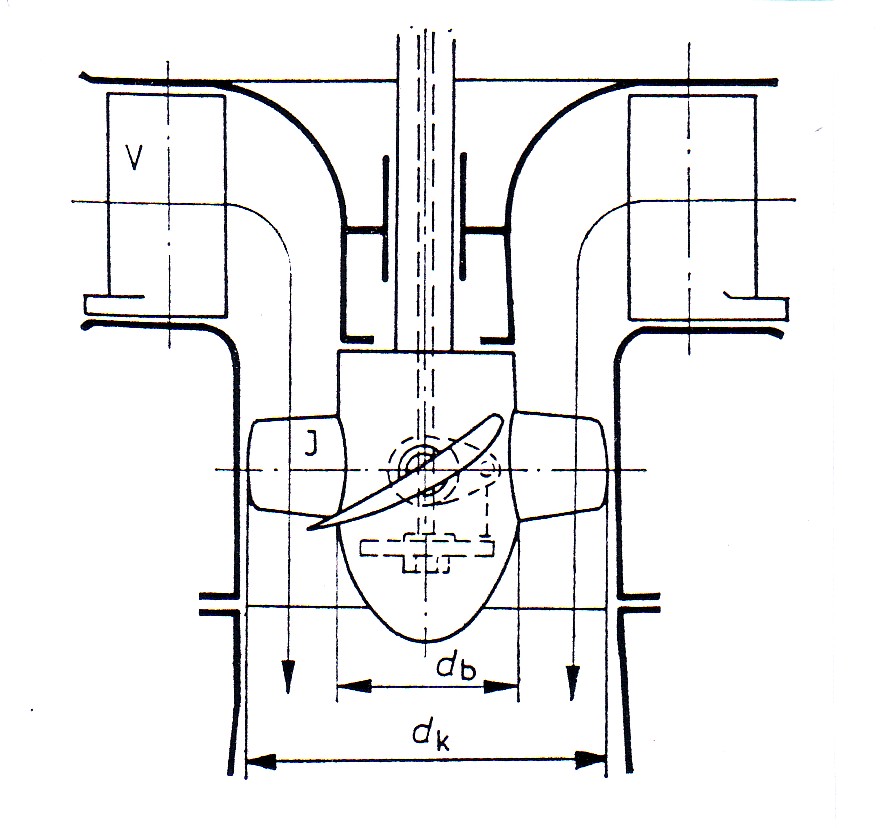 Debreceni Egyetem Műszaki Kar
Kaplan-turbina elállítható szárnylapátokkal
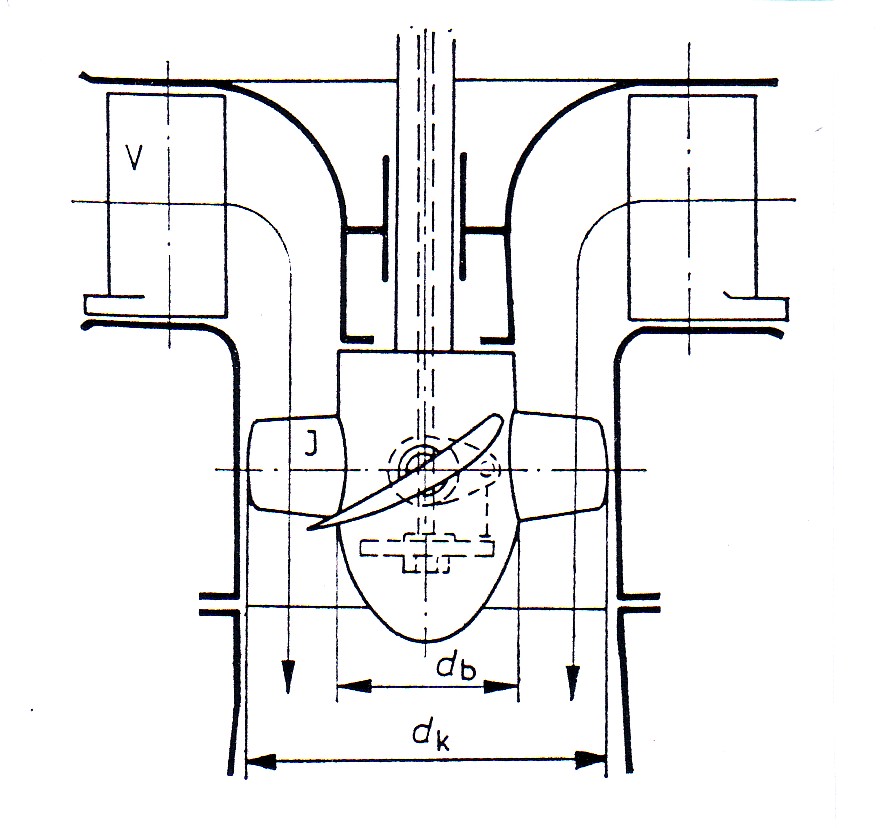 V- vezetőkerék; 
J- járókerék;
db-belső átmérő;
dk- külső átmérő
Debreceni Egyetem Műszaki Kar
Kaplan-turbina
A járókerék szárnylapátjai a tengelyre merőleges csap körül üzem közben is elállíthatók, ami lehetővé teszi a vezetőlapátok és járókeréklapátok összehangolt szabályozását – ezt nevezik kettős szabályozásnak. 
Ezáltal optimálisan, a legjobb hatásfokkal alkalmazható a tág határok között változó vízhozamhoz és eséshez. 
Ezt a kettős szabályozású gépet nevezik Kaplan-turbinának.
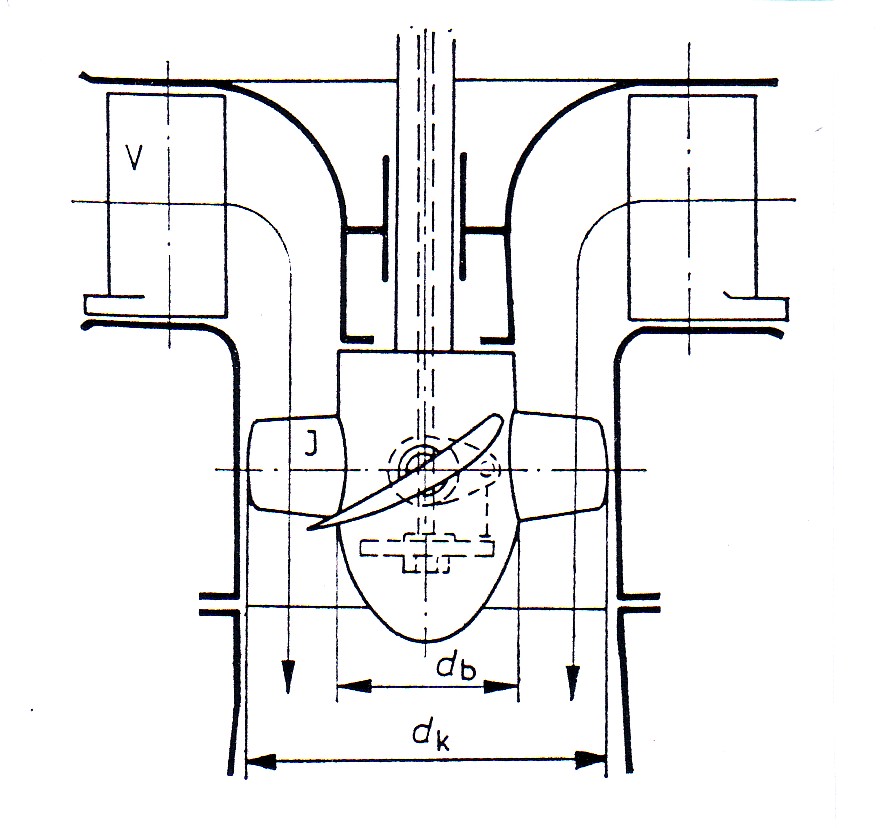 Debreceni Egyetem Műszaki Kar
Kaplan-turbina
Egyszerűsített, többnyire kisebb teljesítményeknél használatos változata a merev, azaz nem állítható járókerék-lapátszámú kivitel, amelyet propellerturbinának neveznek. 
Végezetül, szintén kis teljesítményeknél alkalmazható egy harmadik változat is, amelyen a vezetőlapátok nem állíthatók, merevek és csak a járókeréklapátok szabályozhatók. 
Ezt fél Kaplan-turbinának is nevezik. 
Mindezek gyűjtőneve a szárnylapátos turbina.
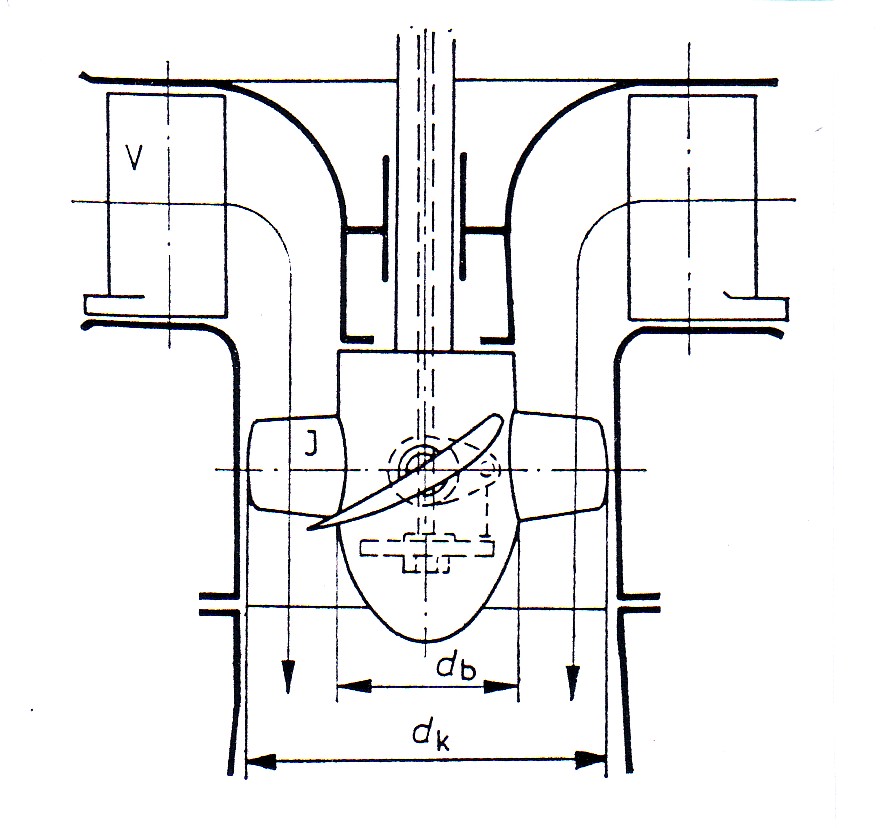 Debreceni Egyetem Műszaki Kar
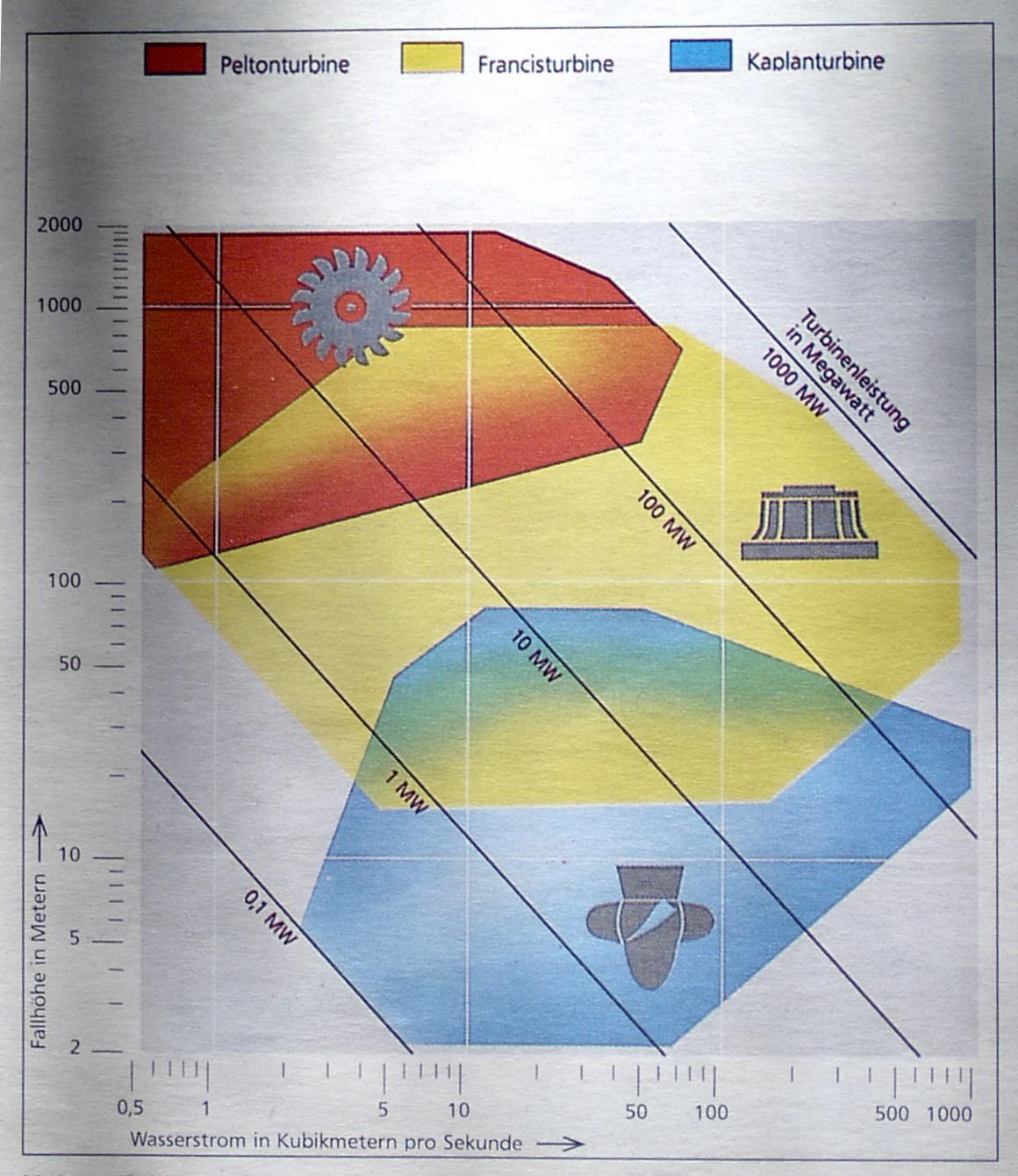 Turbinák összehasonlítása.
A különféle turbinatípusok alkalmazási területe és az állandó teljesítményvonalak a Q[m3/s] térfogatáram – H[m] esés koordinátarendszerben.
Debreceni Egyetem Műszaki Kar
Turbinák járókerekeinek összehasonlítása (a hajtóerő iránya szerint)
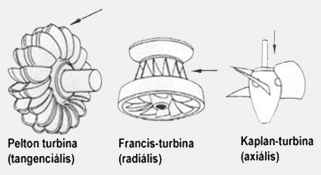 Debreceni Egyetem Műszaki Kar
Különböző turbinák vízerőművi alkalmazása
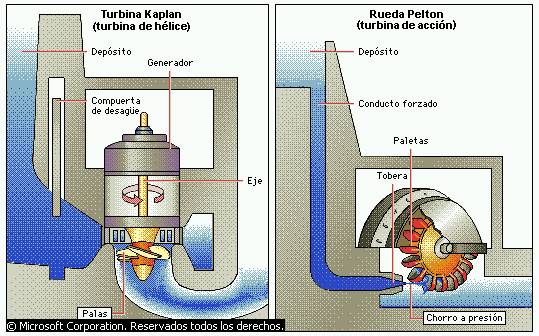 Kaplan-turbina
Pelton-turbina
Debreceni Egyetem Műszaki Kar
Csőturbina
A csőturbinák a 
Kaplan-turbina, 
illetve a három szárnylapátos 
	típus továbbfejlesztett szerkezeti változatai a 20 m alatti esések kihasználásának gazdaságosságát, amit a mellékelt ábra mutat.
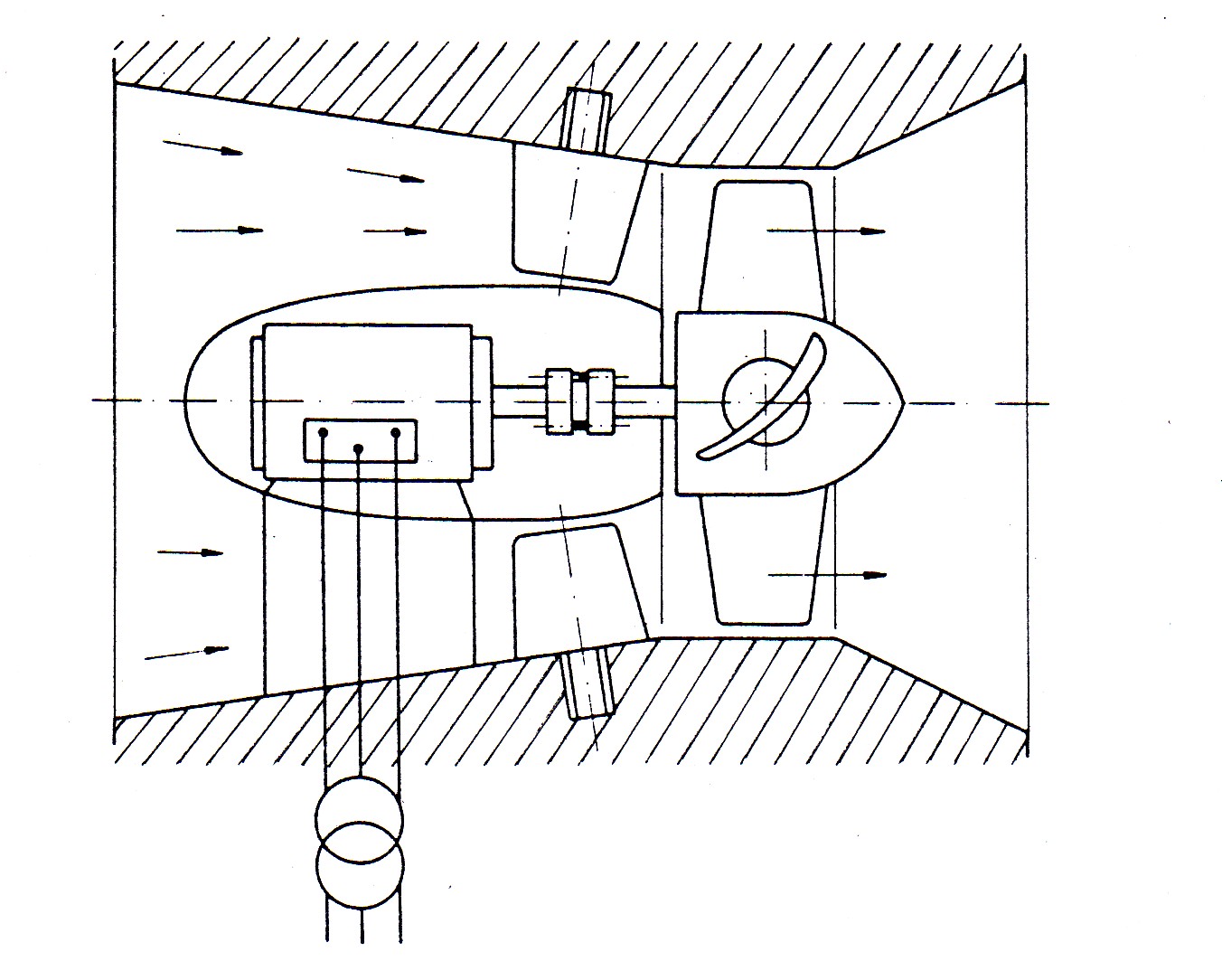 Debreceni Egyetem Műszaki Kar
Csőturbina
A különböző csőturbinák közös jellemzője a 
csigaház és a hengeres vezetőkerék helyett 
az egyenes vagy enyhén ívelt betoncsatorna vagy csővezeték, 
valamint általában 
félaxiális, 
ritkán radiális, 
ferde tengely 
(kis teljesítményeknél lehet függőleges is),
ennélfogva egyenes vagy megközelítően egyenes
	szívócsővel készülnek.
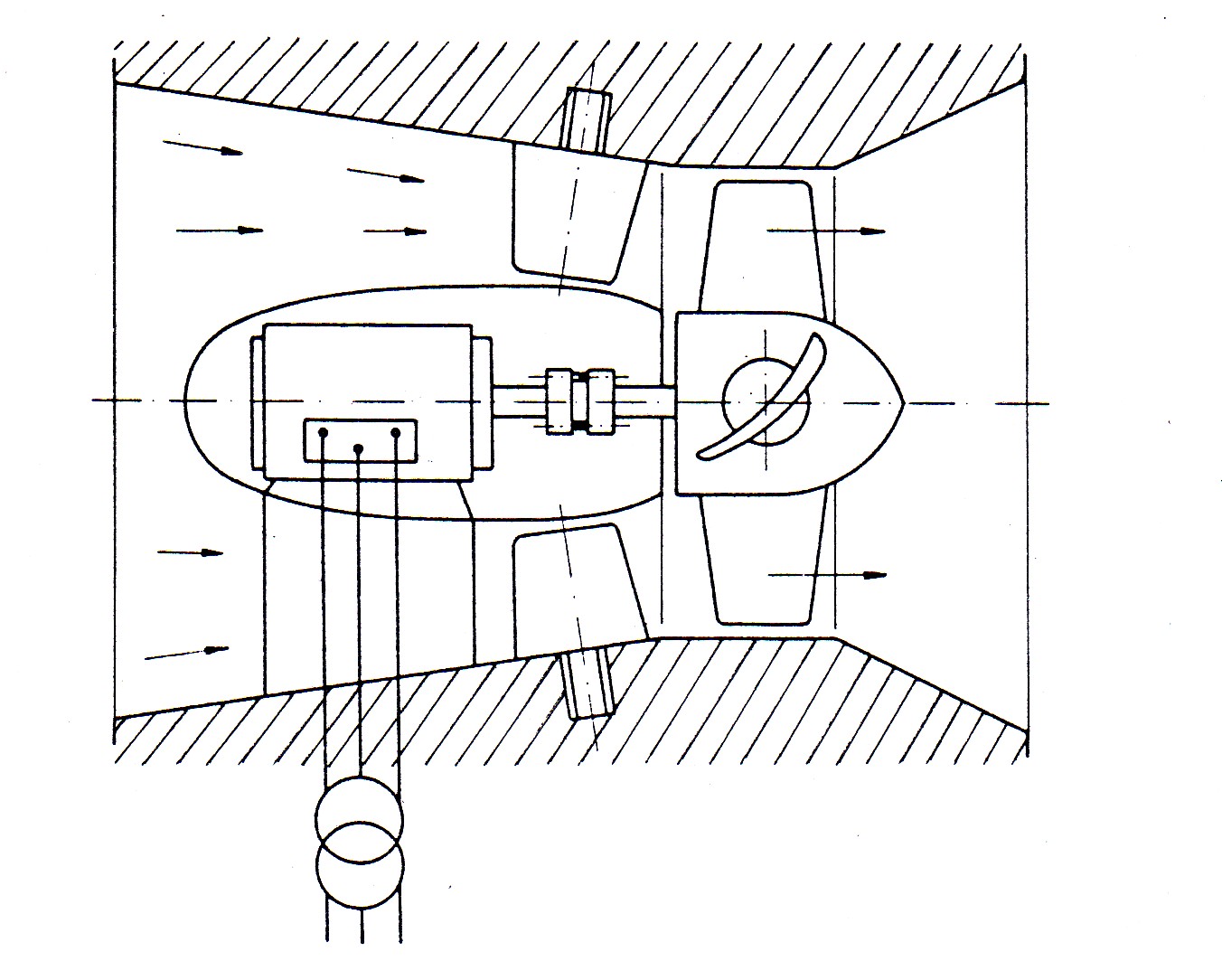 Debreceni Egyetem Műszaki Kar
Csőturbina
Ezért a gépben az áramlás nem szenved ismételt irányváltozást, az egyenes vonalú és csak a vezetőkerékben kapja meg a szükséges perdületet. 
Az első még kezdetleges csőturbinák az 1930-as években készültek el. 
Azóta számos változatuk jelent meg.
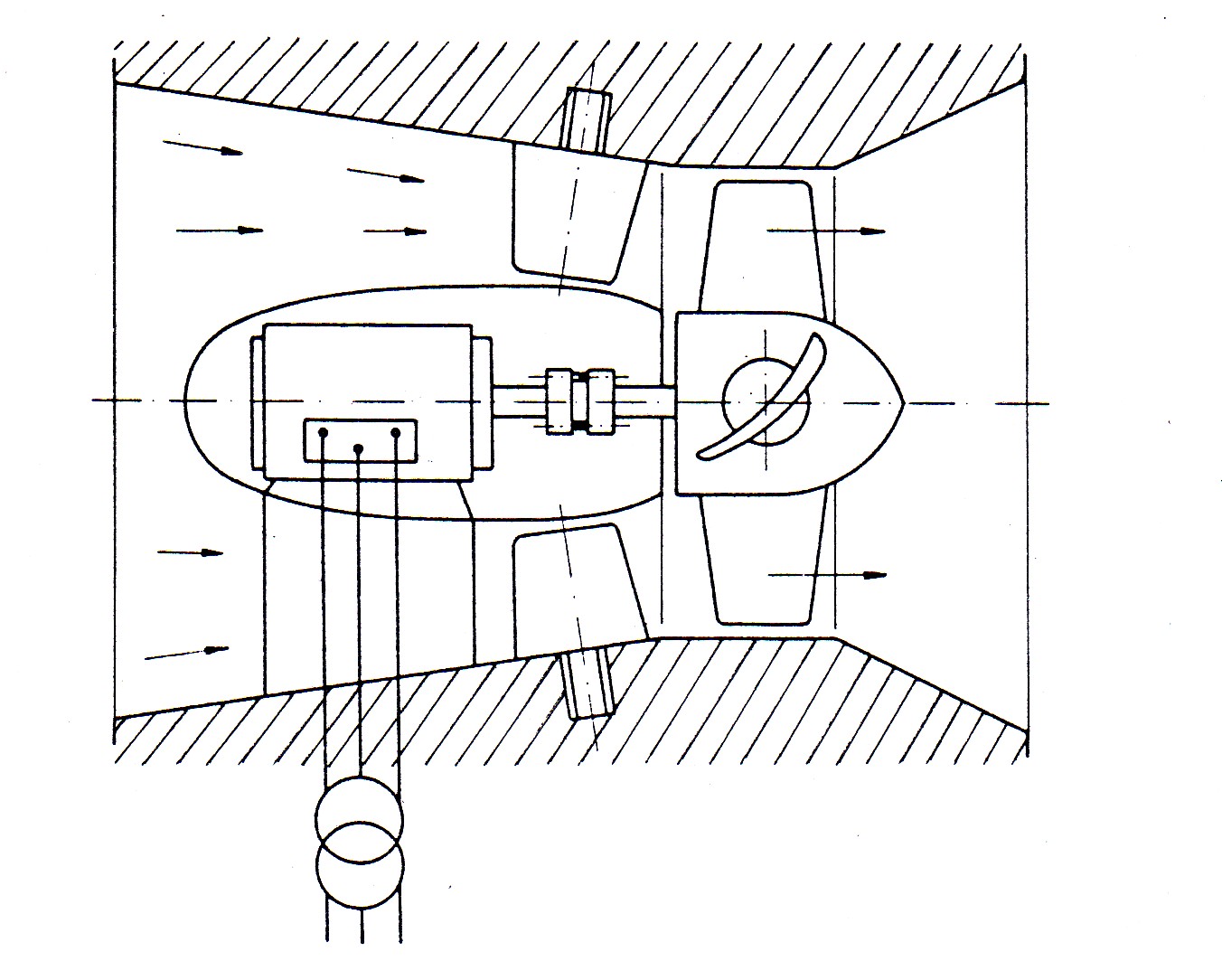 Debreceni Egyetem Műszaki Kar
Vízturbinák hasznos teljesítménye
- a vízturbina hatásfoka 
	- térfogatáram,
	- vízsűrűség,
	- nehézségi gyorsulás 
	- esésmagasság a lapátokig.
Debreceni Egyetem Műszaki Kar
Vízerőművek technológiai alkalmazásai (az árapály erőművek)
A turbinák ún. szívócsöve a légkörinél kisebb nyomást biztosít a lapátok egyik oldalán, amellyel növelhető a lapátokon átáramló víz nyomáskülönbsége.
A vízturbinákat jól felhasználhatják ún. árapály erőművekben. 
A tengerbe ömlő nagy folyóknál sok millió tonna víz áramlik dagály idején a szárazföld felé, majd apály idején vissza a tengerbe. 
Ezt a hatalmas vízmennyiséget a folyó keresztgátjain elhelyezett csőturbinákon keresztül áramoltatják és ezáltal villamos áramot termelnek. 
Az oda-vissza történő vízáramlás az erőmű folyamatos üzemét biztosítja.
(Működési elv a köv. dián!)
Debreceni Egyetem Műszaki Kar
Árapály erőmű működési elve
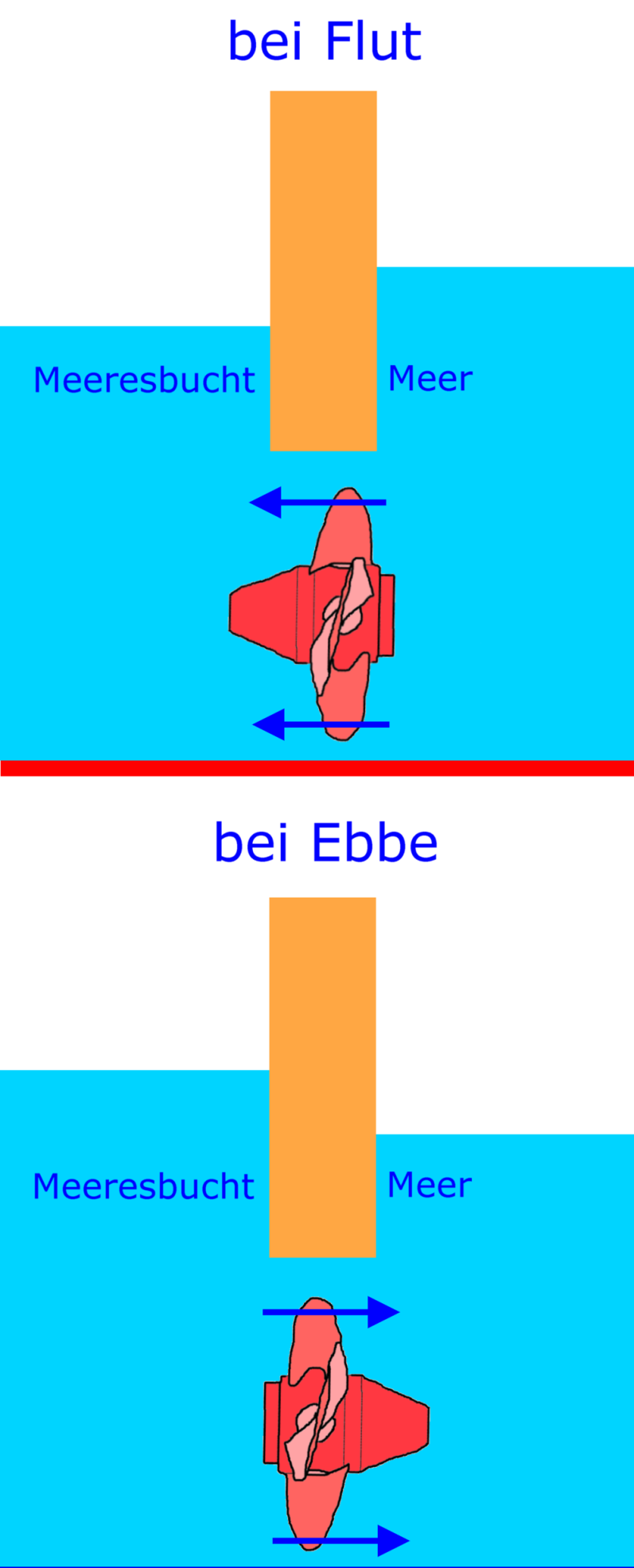 Duzzasztó gát
Duzzasztó gát
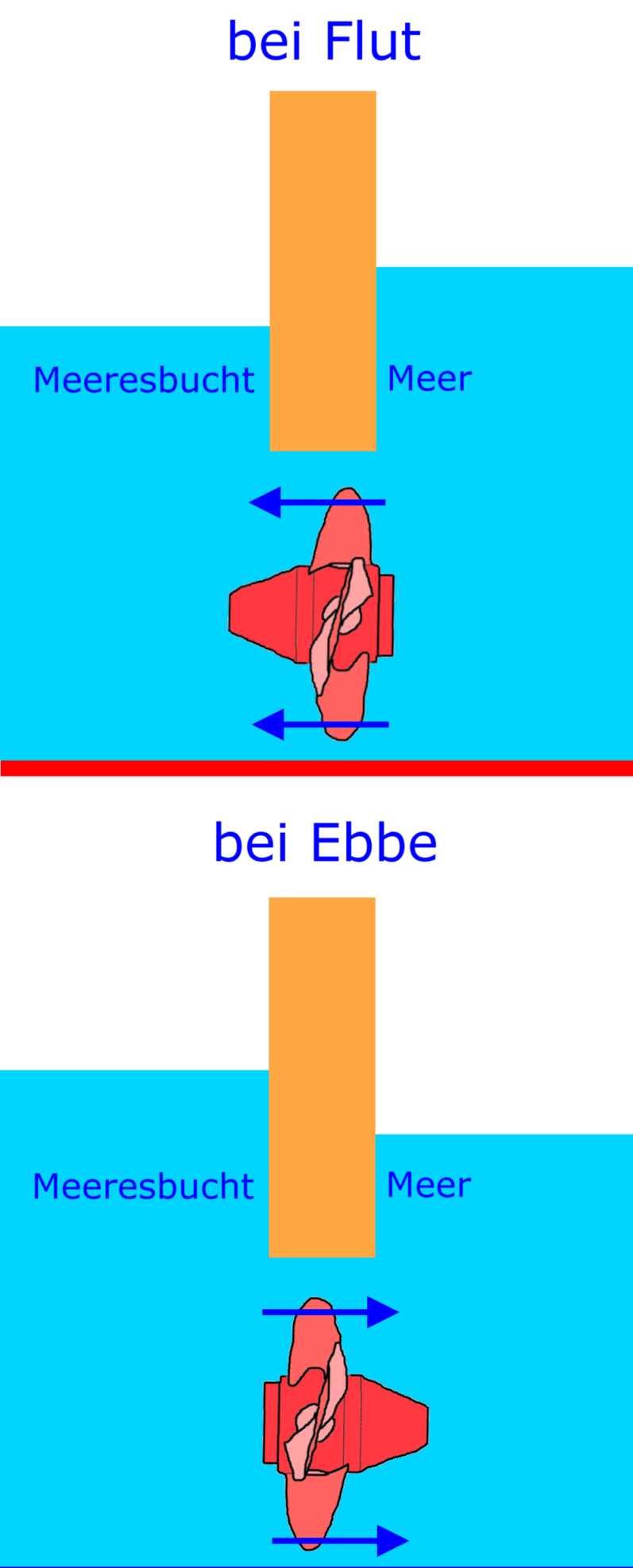 Tenger
Tenger
Tározó
Tározó
Dagály
Apály
Debreceni Egyetem Műszaki Kar
Árapály erőmű
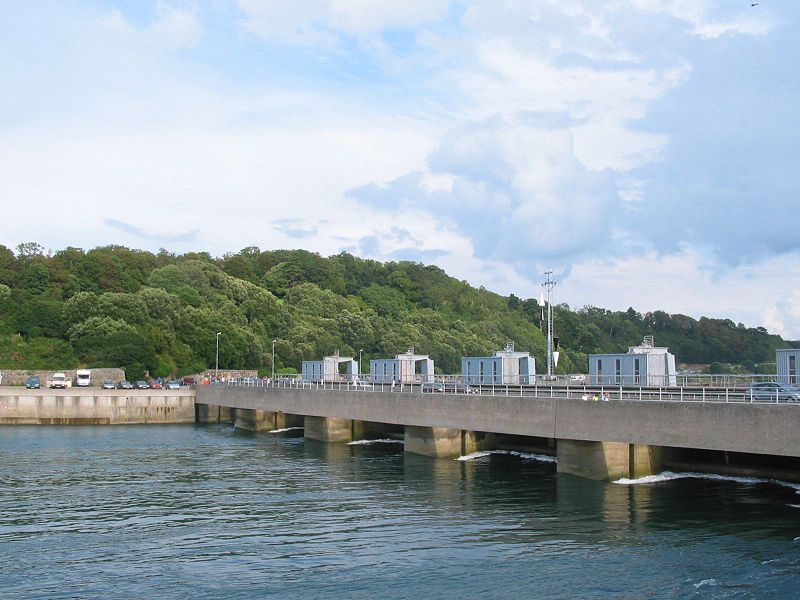 A bretagne-i Rance-i árapályerőmű
Debreceni Egyetem Műszaki Kar
A hőerőművek gazdaságtalansága
A hőerőművek hatásfoka a növekvő méretek és teljesítmény mellett nemcsak attól függ, hogyan lehet kevesebb tüzelőanyagból több villamos energiát előállítani, hanem attól is, hogyan lehet a legjobban hasznosítani a rendkívül költséges gépi berendezéseket, melyek állandóan pénzbe kerülnek, függetlenül attól, hogy termelnek-e áramot vagy sem. 
Egy nagy generátor üzemeltetése ráfizetéses, ha teljesítménye nincs megfelelően kihasználva. 
Ha az áramszolgáltató vállalat nyereséget akar elérni anélkül, hogy fogyasztóinak aránytalanul magas árakat számítson fel, akkor a generátorok teljesítőképességét 24 órás üzemben legalább 60…70%-ra kell kihasználni. 
A késő esti és az éjszakai órákban viszont erősen visszaesik az áramfogyasztás.
Debreceni Egyetem Műszaki Kar
Vízerőművek technológiai alkalmazásai
Az erőművek mérnökei a kihasználatlanság problémájának megoldására azt találták ki, hogy a rendszerbe egy vízerőművet iktatnak, és azt használják fel az ún. szivattyús tároláshoz. 
Az áram nagy mennyiségben nem tárolható gazdaságosan a csökkent terhelés időszakaiban, a víz azonban igen.  
Ehhez, hogy azután a fogyasztási csúcsok időszakaiban felhasználják, vízerőműre és egy közeli, magasan elhelyezkedő tároló medencére van szükség.
Debreceni Egyetem Műszaki Kar
Vízerőművek technológiai alkalmazásai
A kis áramfogyasztás óráiban a termelt energiatöbbletet arra használják, hogy a vizet szivattyúkkal a tárolómedencébe nyomják fel. 
A villamos energiát a víz helyzeti energiájává alakítják át. 
A csúcsfogyasztás óráiban a folyamat megfordul (folyamatábra a köv. dián!). 
Az előbbi szivattyúból most turbina, a motorból generátor lesz. 
A vizet a tároló medencéből kiengedik, az a turbinákon keresztül visszaáramlik, forgatja a generátorokat. 
A víz helyzeti energiáját villamos energiává alakítja át. 
Az ilyen szivattyús víztározómű hatásfoka kb. 66%.
Debreceni Egyetem Műszaki Kar
Vízerőművek technológiai alkalmazásai
Turbina üzemmód
Az éjszakai kis fogyasztás időszakában felhasznált áram költségei lényegesen kisebbek, mint a csúcsfogyasztási órákban.
Szivattyú üzemmód
Debreceni Egyetem Műszaki Kar
Vízerőművek technológiai alkalmazásai
Ez azt jelenti, hogy ha egy bizonyos vízmennyiség felszivattyúzásához 1,5 kWh áramot használnak fel, ez a vízmennyiség 1 kWh áramot képes ismét termelni. 
Az éjszakai kis fogyasztás időszakában felhasznált áram költségei azonban lényegesen kisebbek, mint a csúcsfogyasztási órákban.
Debreceni Egyetem Műszaki Kar
Szélerőgépek
Debreceni Egyetem Műszaki Kar
A megújuló energiaforrások
A megújuló energiaforrások egyre intenzívebb kihasználását – az energiatakarékosság és az energiahatékonyság fokozásának folyamatában – két tényező indokolja: 
a fosszilis források véges volta 
és a környezeti terhelés csökkentése. 
Ez a felismerés vezette az Európai Unió 15 tagállamát annak a direktívának a felállítására, amely szerint a megújuló energiáknak az energiaterhelésben elfoglalt arányát 2010-re 12%-ra kell növelni. 
A 2004-ben csatlakozott új tagállamoktól pedig megkövetelik, hogy erre az időpontra energia szükségleteik 7…8%-át megújuló energiákból fedezzék. 
A hazánkban is elindult fejlesztő folyamat főleg a bio- és szélenergia egyre intenzívebb hasznosítását jelenti.
Debreceni Egyetem Műszaki Kar
A szélenergia
A szél a légkör termikus egyensúlyának megbomlásából eredő légmozgás, azaz a levegő áramlása.
A szél mozgási energiájának átalakítására számos technikai megoldás ismeretes és várható, hogy ezek száma bővül. 
Közös jellemzőjük azonban (feltehetően a még ezután megszületőknek is), hogy energia-átalakító szerkezetük forgó mozgást végez, így a szél mozgási energiájából mechanikai hajtóerőt állítanak elő.
Debreceni Egyetem Műszaki Kar
A szélenergia
Közös továbbá bennük az is, hogy a megfelelő energiatartalmú légmozgások eléréséhez a terepszintről kiemelkedő forgószerkezettel rendelkeznek, szerves részük valamely munkagép, amely a megtermelt energiát hasznosítja. 
A hajtásjellemzők megváltoztatásához általában hajtómű szükséges, külön szerkezettel kell megoldani a szélirányba állást, a viharvédelmet stb.
Debreceni Egyetem Műszaki Kar
A vízszintes tengelyű szélerőgépek fő szerkezeti egységei
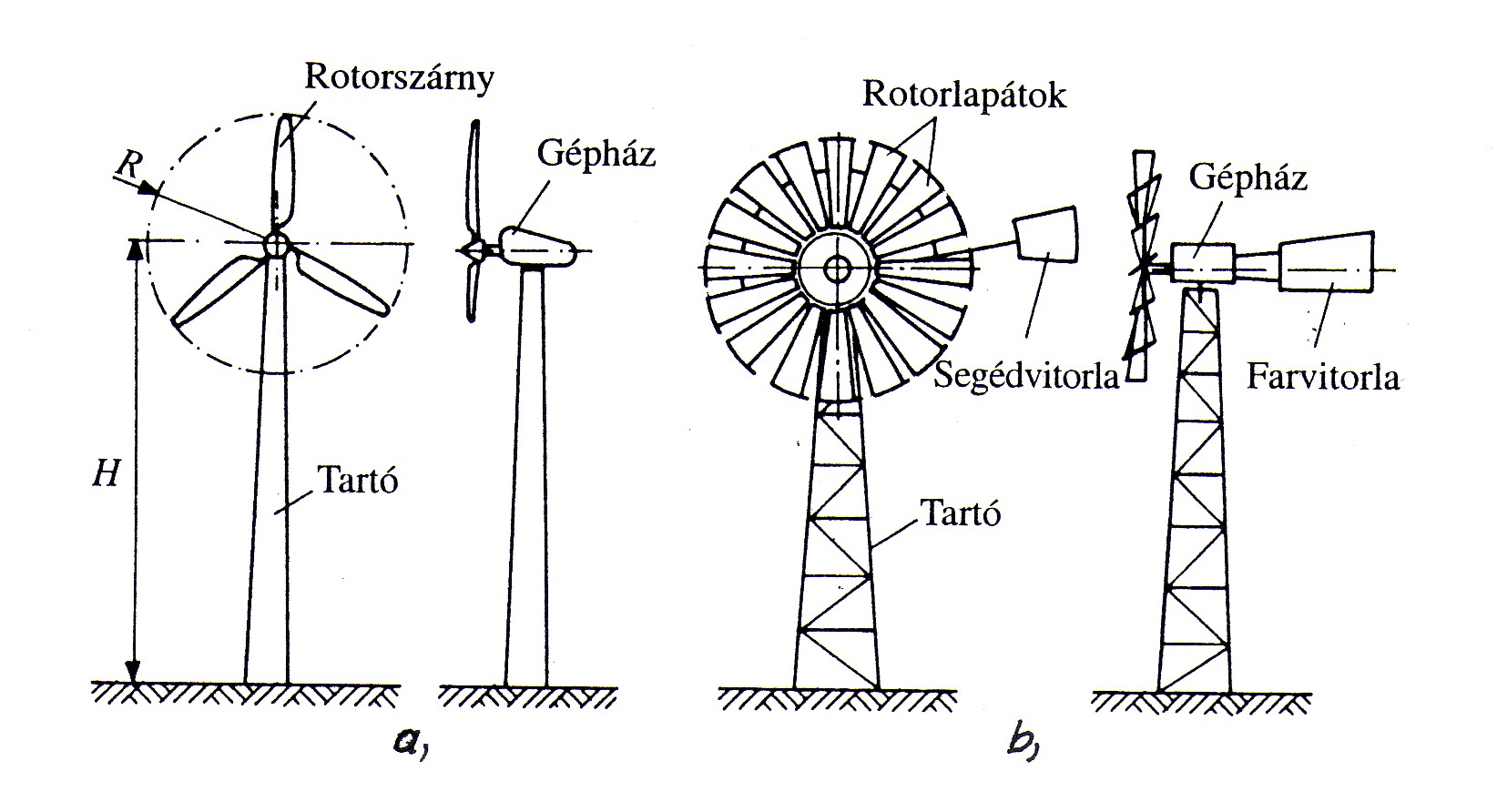 Debreceni Egyetem Műszaki Kar
A vízszintes tengelyű szélerőgépek fő szerkezeti egységei
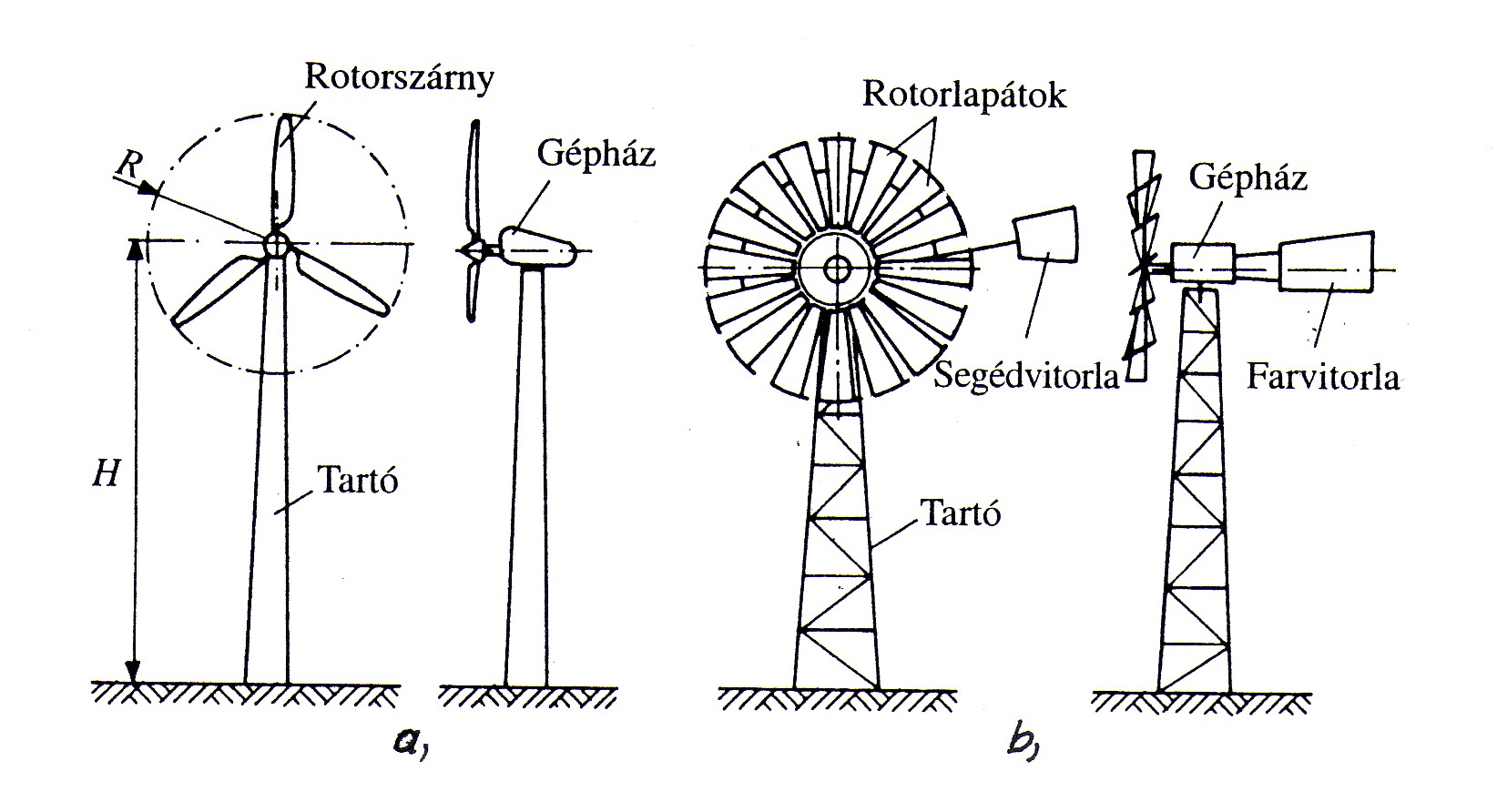 A gépház a tartó tetején elhelyezett, 
a rotortengely csapágyazására, 
a hajtómű(vek) védett elhelyezésére, 
gyakran a munkagép (generátor) 
és a segédberendezések (fék, szélirányba állító szerkezet) befogadására 
alkalmas szerkezet.
Debreceni Egyetem Műszaki Kar
A vízszintes tengelyű szélerőgépek fő szerkezeti egységei
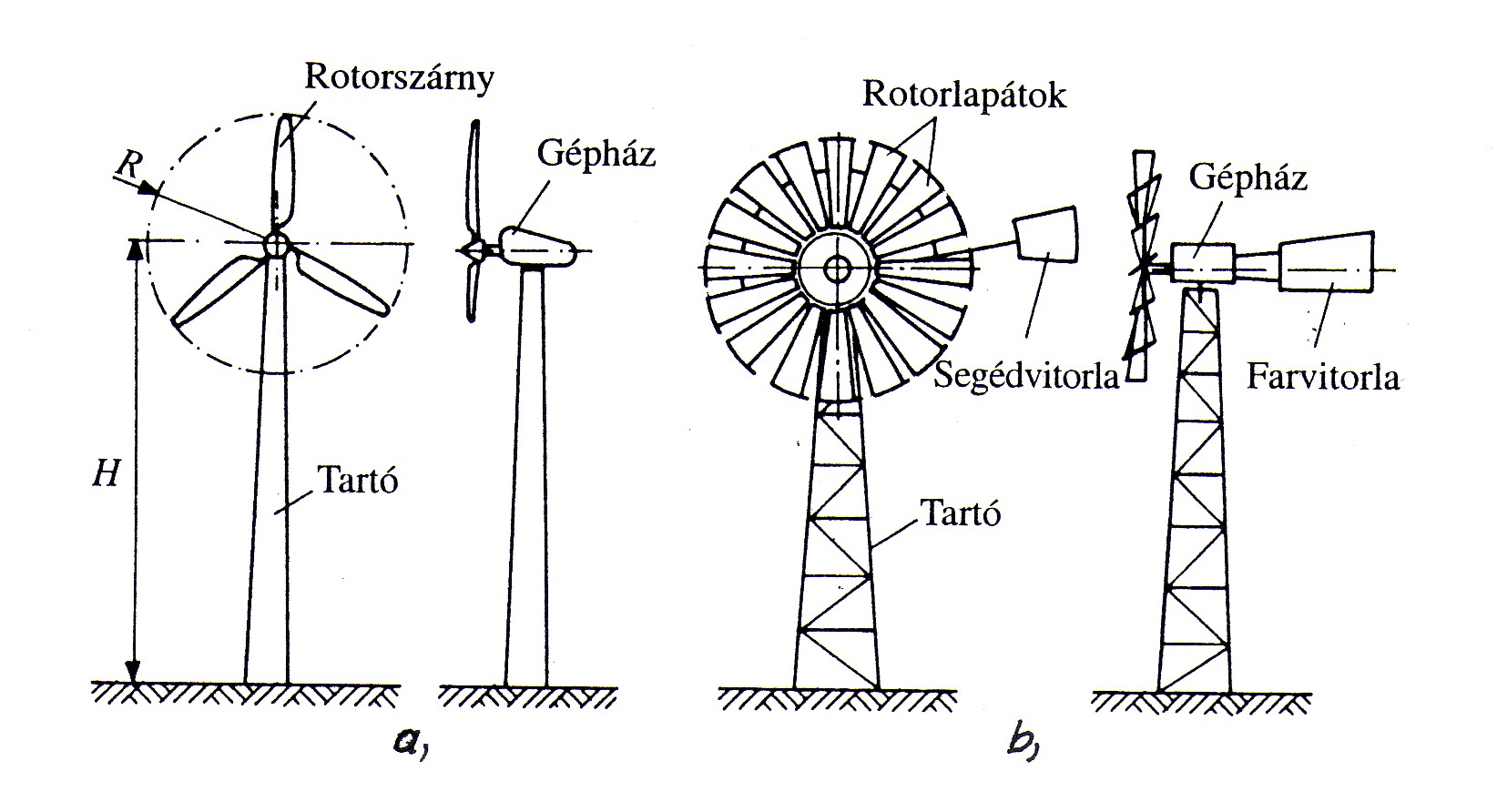 A szélerőgépek tengelyelrendezés szerint függőlegesek vagy vízszintesek lehetnek. 
Általában a vízszintes tengelyűeket alkalmazzák (lásd: a fenti ábrán), bár a legősibb ismert szélgépek függőleges tengelyűek voltak. 
A ma használatos jellemző rotorkonstrukciókat és elrendezéseket a következő dia szemlélteti:
Debreceni Egyetem Műszaki Kar
A vízszintes tengelyű szélerőgépek fontosabb kiviteli formái
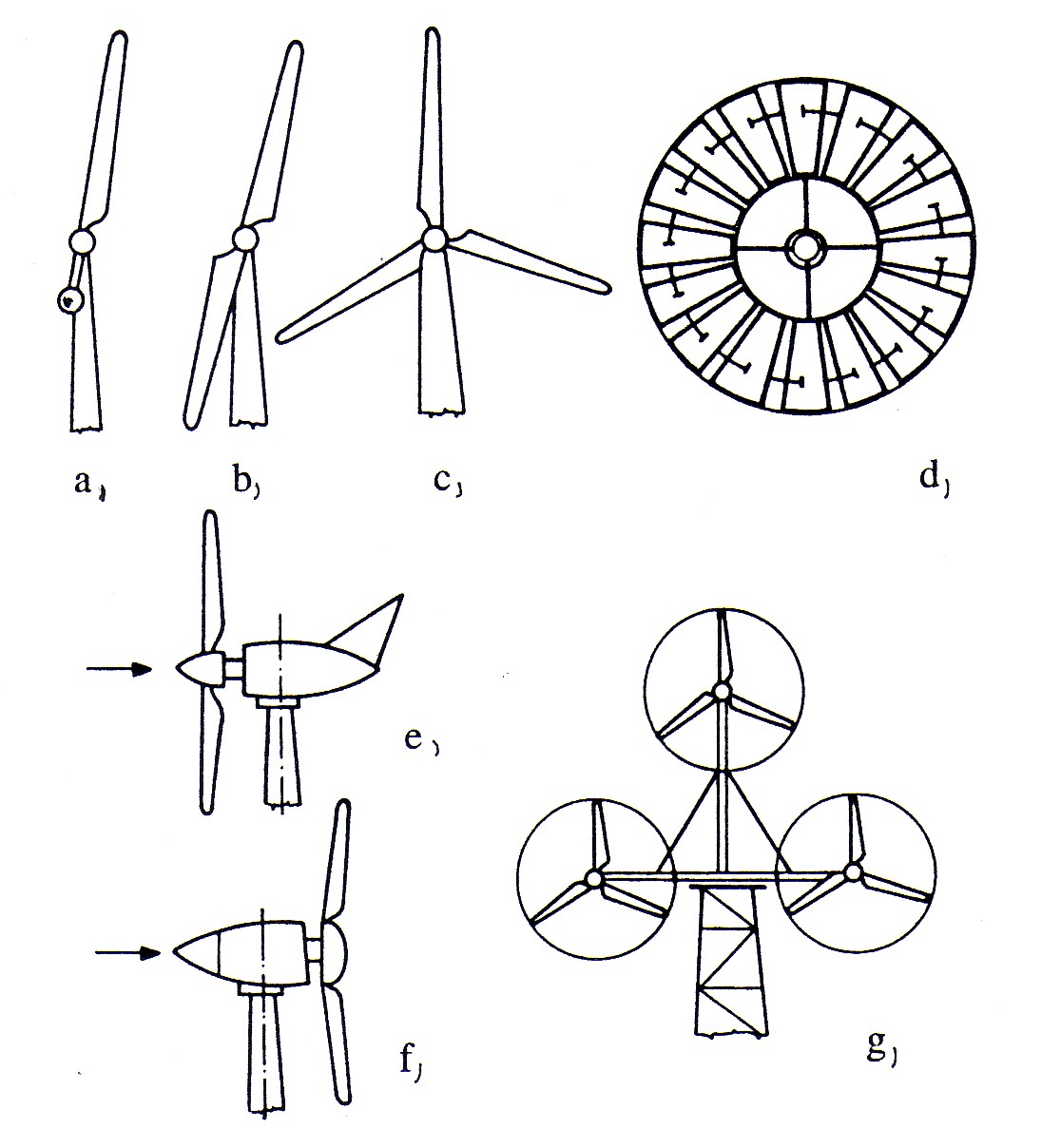 egyszárnyú
sűrűlapátozású
kétszárnyú
háromszárnyú
generátoros üzem
széllel szembeni kivitel
generátoros üzem
széllel háttal kivitel
többrotoros
Debreceni Egyetem Műszaki Kar
Szárnytípusú rotorok
A szárnytípusú rotorok általában 1-3 szárnnyal készülnek. 
Az egyszárnyas kivitel meglehetősen ritka, a rotor kiegyensúlyozása egy egyensúlyozó tömeggel történhet. 
Az egy- és kétszárnyas rotorok indítási nyomatéka viszonylag kicsi, így az indítási szélsebesség 4…5 m/s.  
Az indulási szélsebesség a szárnyak számának növelésével csökkenthető, a kontinentális szélviszonyokra tervezett és gyártott szélerőgépek ezért többnyire háromszárnyúak, már 3 m/s szélsebesség körül indulnak.
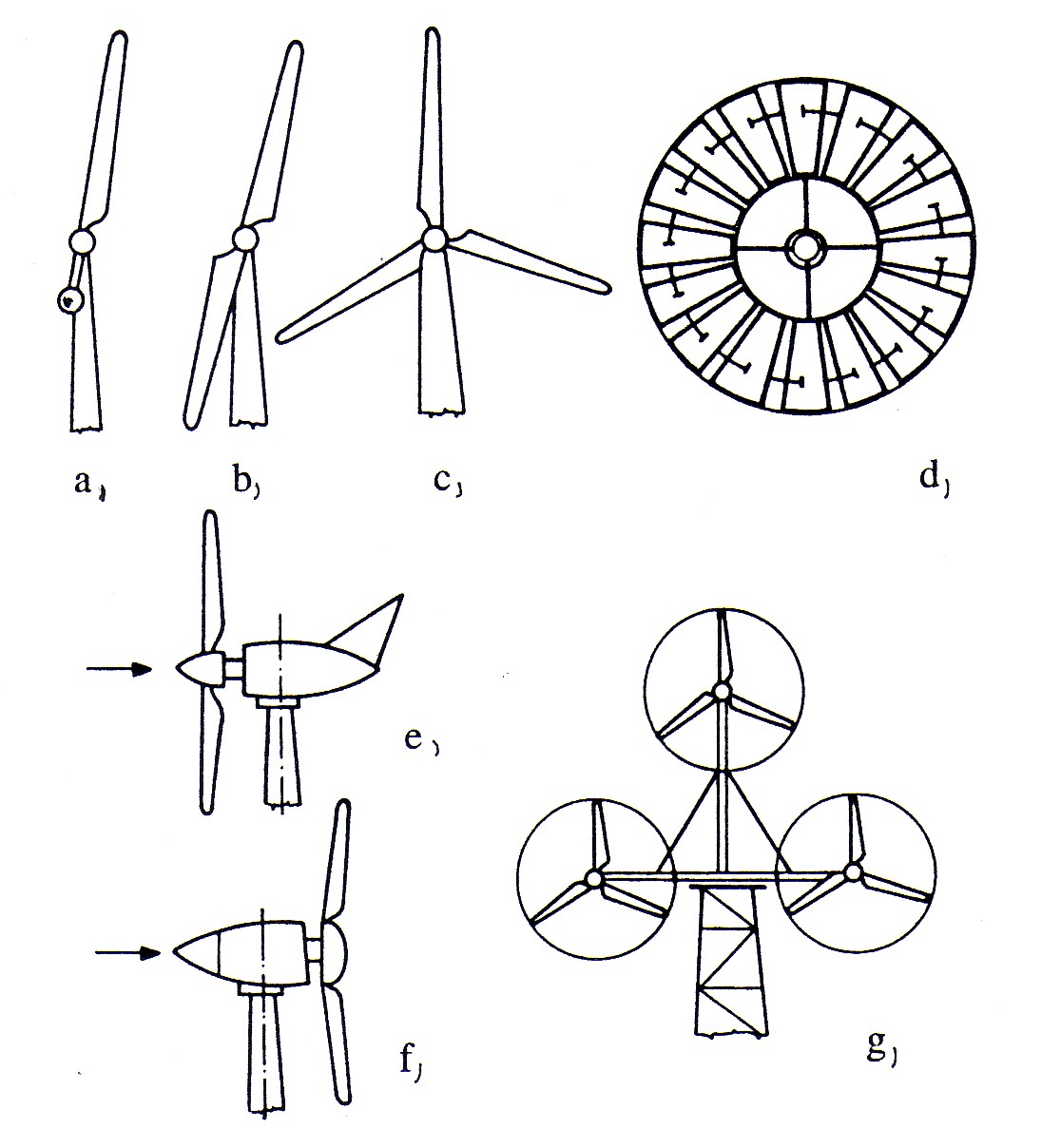 Debreceni Egyetem Műszaki Kar
Sűrűlapűtozású rotorok
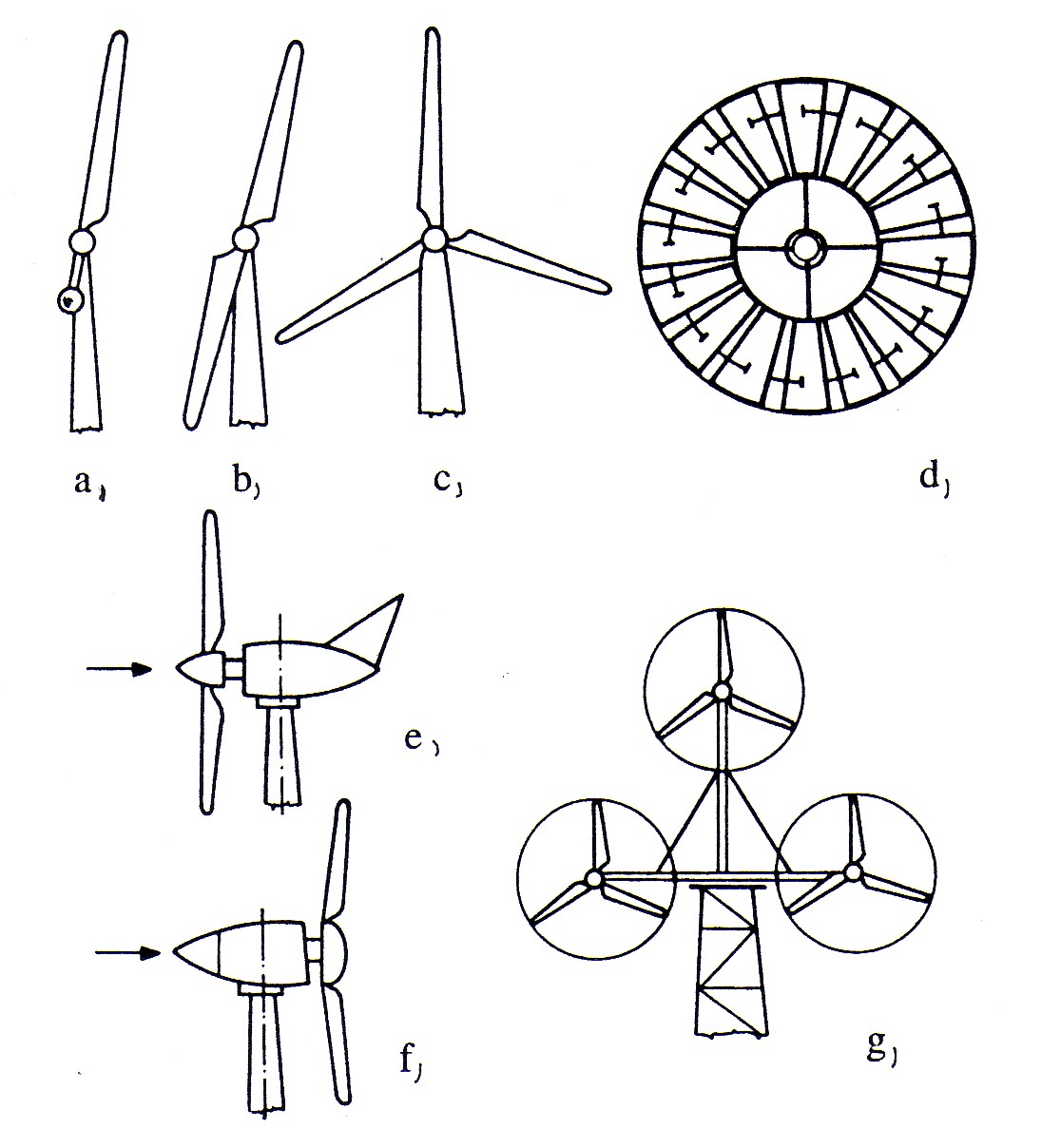 A sűrűlapátozású rotorok mérete a szükségszerű szerkezeti kialakítás miatt erősen korlátozott, az ésszerű átmérő 8…10 m-ben jelölhető meg. 
A jelentős szélnyomás miatt a rotor erős rácsszerkezettel készül, amely mind axiálisan, mind pedig tangenciálisan nagy erők felvételére képes. 
A rácsra általában ívelt csonkított körcikk alakú lapátok kerülnek, ívelt profillal és állandó lapátszöggel.
Debreceni Egyetem Műszaki Kar
Sűrűlapátozású rotor
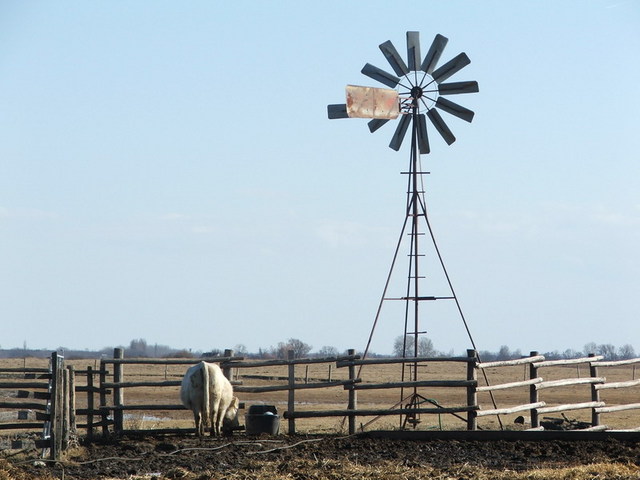 Debreceni Egyetem Műszaki Kar
Gyorsjárású rotorok
A gyorsjáratú rotorokat szinte kivétel nélkül generátoros üzemre készítik. 
Az elrendezés lehet ún. széllel szemben kivitel vagy széllel háttal kivitel.
Az első változat nagy előnye, hogy a rotort zavartalan légáram éri, viszont a széliránykövetésről gondoskodni kell. Kisebb gépeken (néhány kW teljesítményig) jól alkalmazható a farvitorlás módszer. 
A széllel háttal elrendezés többnyire részben önbeálló, azonban a rotor tartószerkezet által megzavart szélben dolgozik, emiatt teljesítménye kisebb.
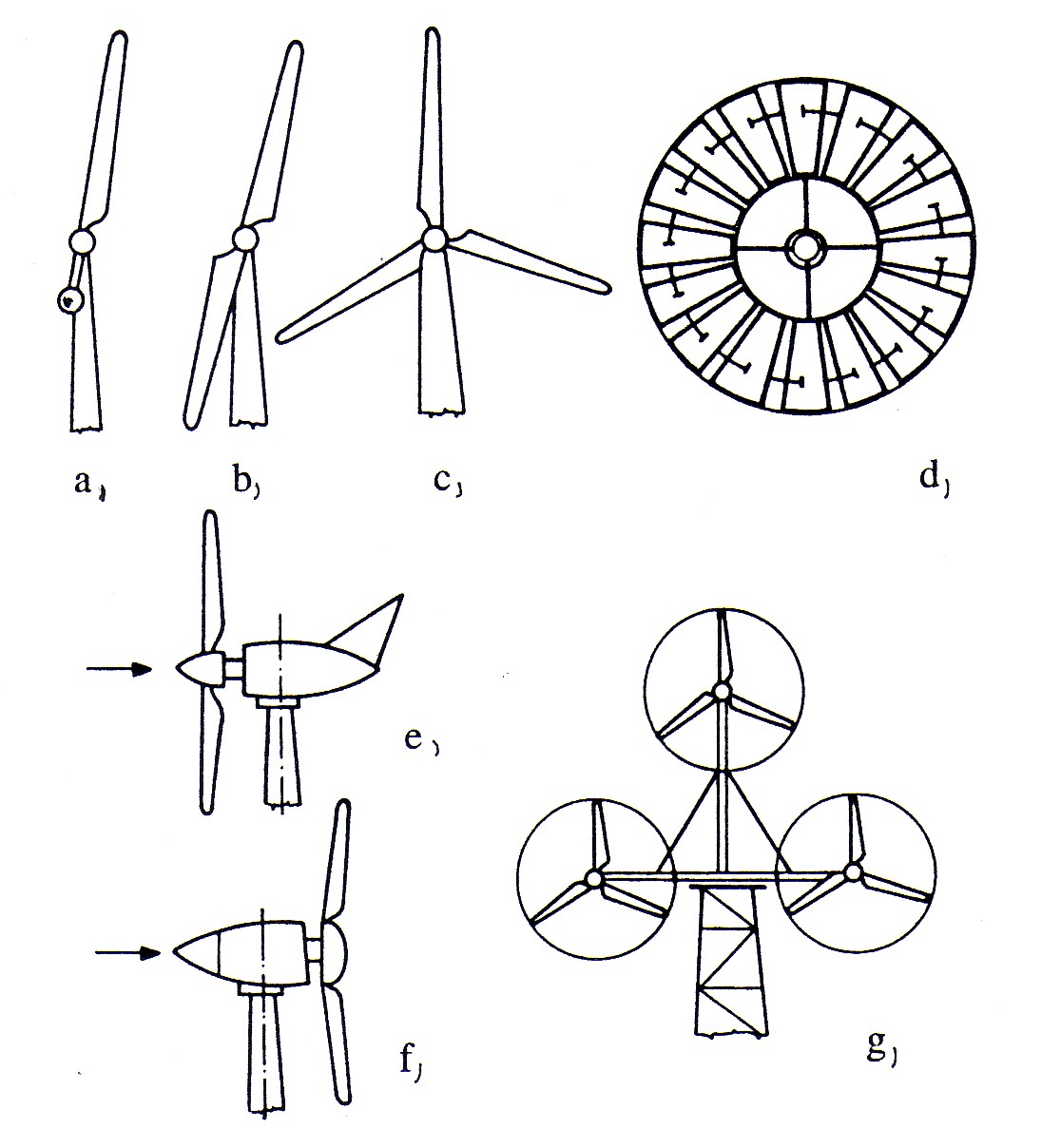 Debreceni Egyetem Műszaki Kar
Szárnytípusú rotorral szerelt szélturbinák gépházának funkcionális alkatrészei
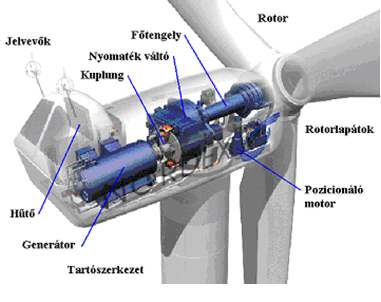 Debreceni Egyetem Műszaki Kar
Sebességváltós és sebességváltó nélküli kivitelek
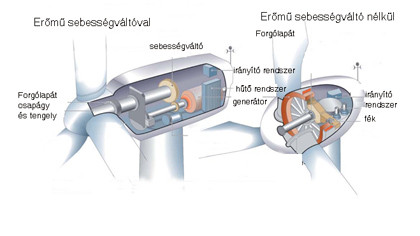 Debreceni Egyetem Műszaki Kar
Szárnytípusú rotorral szerelt szélturbina robbantott rajza
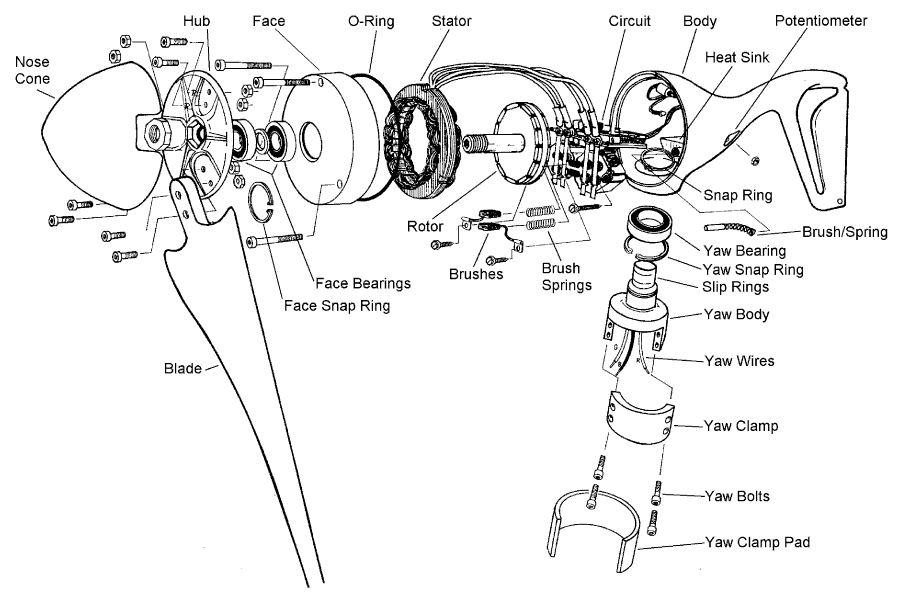 Debreceni Egyetem Műszaki Kar
Többrotoros szélerőgépek
A többrotoros szélerőgépeknél nehézkes a szinkronjáratás megoldása, az egyedi hálózati illesztés pedig költségesebb, mint az egyenértékű egyrotoros gép hálózatra kapcsolása.
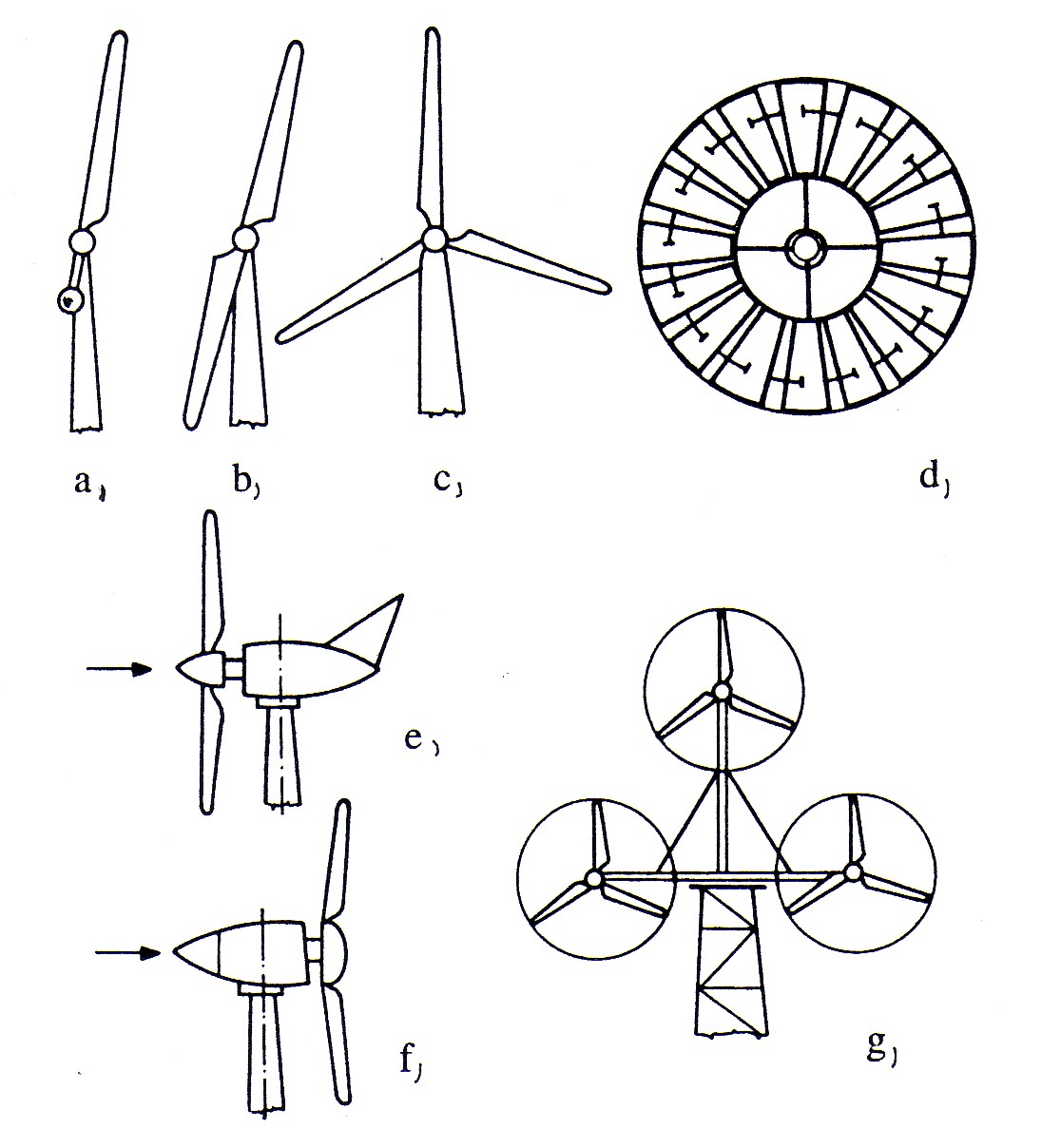 Debreceni Egyetem Műszaki Kar
A tartószerkezet a szélerőgépek költségének 30…60%-át teszi ki, amely rácsos acélszerkezettel vagy csőkeresztmetszetű tartóval készülhet.
A rotorok által termelt hajtóenergiával elvileg bármilyen forgó mozgást végző munkagép meghajtható, azonban az igények elsősorban villamos energia előállítására, illetve szivattyúzási feladatok ellátására korlátozódnak. Ez utóbbi esetben felhasználás célja lehet öntözés, belvízmentesítés (lecsapolás), kisebb vízterületek vízutánpótlásának biztosítása, kommunális vízellátás, legelői, erdőgazdasági itató-berendezések működtetése stb.
Debreceni Egyetem Műszaki Kar
Szélerőművek
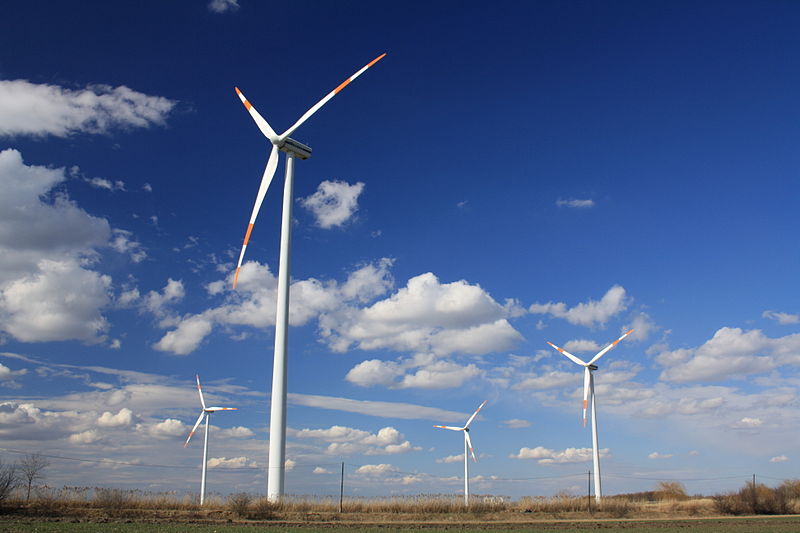 A mosonmagyaróvári szélerőmű: összesen 12 db ilyen szélkereket foglal magában.
Debreceni Egyetem Műszaki Kar
Fontos szempont a szélerőgépek viharvédelmének biztosítása is, hiszen az üzemi szélsebesség felső határa fölött (lassújárású szélerőgépeknél v >10 m/s, gyorsjárásúaknál v > 15…20 m/s) a gépeket védeni kell a szél extrém terheléseitől.
A védelem gyakorlatilag abból áll, hogy a szélerőgépet üzemen kívül helyezik, a rotort pedig olyan helyzetbe hozzák, hogy az előforduló legnagyobb szélviharban se sérüljön.
Debreceni Egyetem Műszaki Kar
Szélerőművek tartószerkezetének hajlító-lengő igénybevétele és a lengés frekvenciafüggvényei
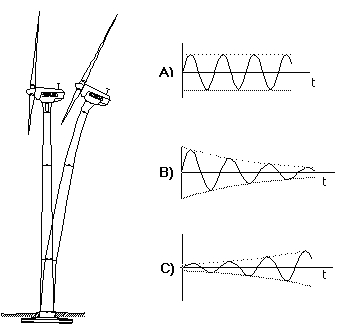 Periodikus
(kerülendő)
Szélirány
Csillapított
(helyes)
A szél gerjesztő frekvenciája és a szerkezet sajátfrekvenciája megegyezik  rezonancia jön létre (az amplitúdók összeadódnak)
Gerjesztett
(rossz)
Debreceni Egyetem Műszaki Kar
Szélkerekek viharvédelme
Az alkalmazható viharvédelem alapvetően a szerkezettől függ. 
	A leggyakoribb megoldások:
a rotor kifordítása a szélirányból (pl. vízszintes tengelyű, lassújárású gépeknél),
a rotorelemek szélirányba fordítása,
a rotor lefékezése és álló helyzetben történő rögzítése.
Az utóbbi két megoldás alkalmazása mechanikus, nagyobb gépeknél hidraulikus vagy villamos vezérlést feltételez. 
A viharvédelmi berendezésből a biztonságos működésen felül elvárják, hogy a veszély elmúltával lehetőleg állítsa vissza a normális üzemi (üzemkész) állapotot.
Debreceni Egyetem Műszaki Kar
Szélturbinák szabályozásának és vezérlésének elvi blokkvázlata
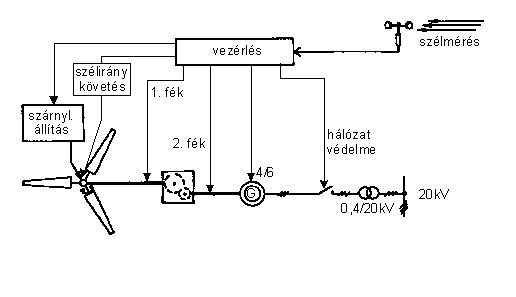 Debreceni Egyetem Műszaki Kar
Szélturbinák szabályozásának és vezérlésének elektronikai blokkvázlata
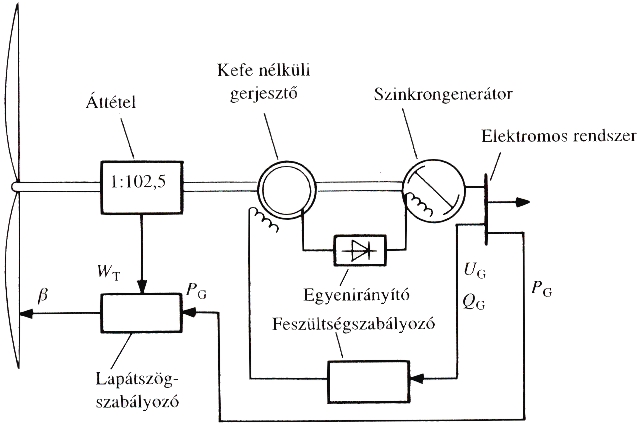 Debreceni Egyetem Műszaki Kar
A funkcionális elemeken jelentkező meghibásodások százalékos eloszlása
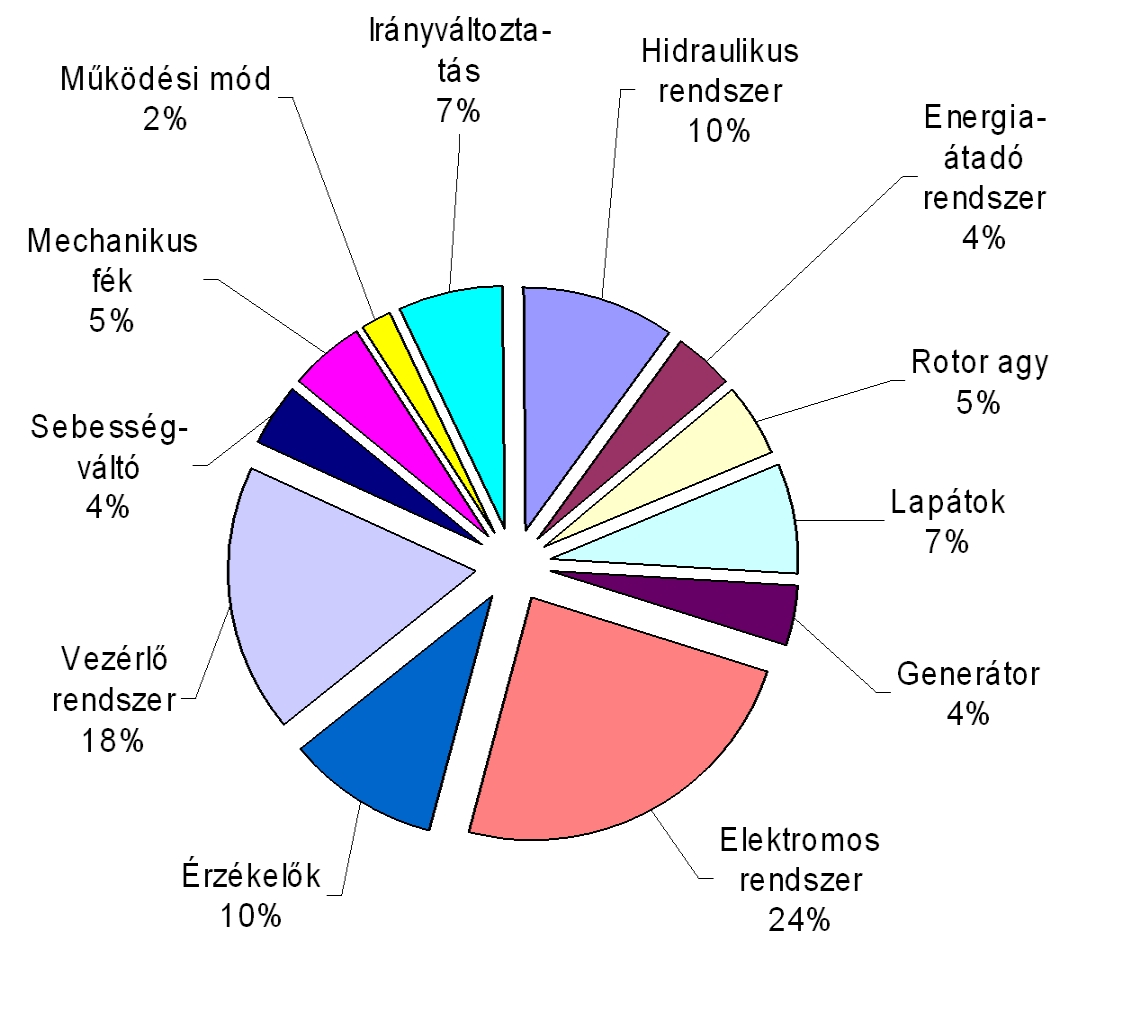 Debreceni Egyetem Műszaki Kar
Szélturbina görögtűzzel extrázva
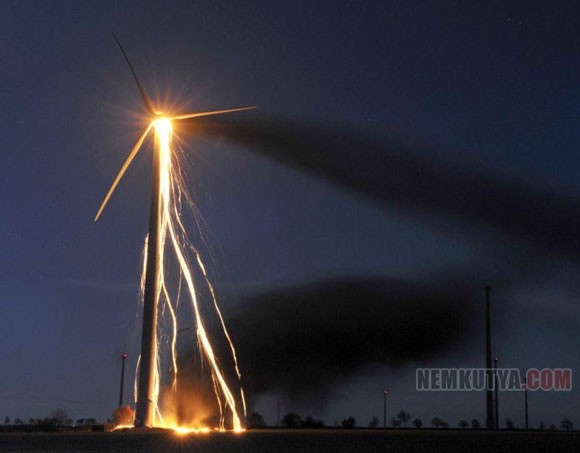 Debreceni Egyetem Műszaki Kar
Szárnytípusú rotorral szerelt szélturbina szerelése
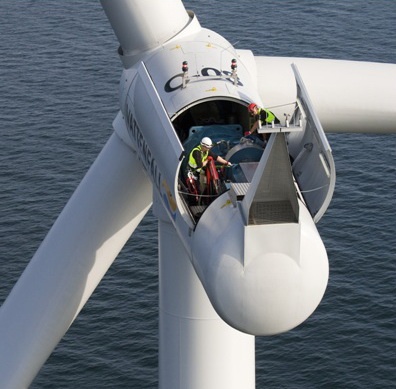 A Lillgrund tengeri szélerőmű telep Malmö és Koppenhága között, az Öresund szorosban.
Debreceni Egyetem Műszaki Kar
Villamos szélerőgépek
Ma már a világon számos cég foglalkozik villamos szélerőgépek gyártásával. 
A termékskála igen széles: a 100…200 W-os kisgépektől a 2…3 MW tartományig terjed változatos kivitelben. 
A különböző villamos szélerőgépek felhasználása üzemmód szerint kétféle lehet:
szigetüzem, helyi energiafelhasználással,
hálózati üzem, a megtermelt villamos energia elektromos hálózatra történő táplálásával.
A hálózatra kapcsolt gépek lehetnek egyedileg vagy csoportos felépítésűek. 
A csoportosan telepített szélerőműveket nevezik szélfarmoknak.
Debreceni Egyetem Műszaki Kar
Villamos szélerőgépek szigetüzeme
A villamos szélerőgépek szigetüzeme azt jelenti, hogy a megtermelt villamos energiát helyben, saját célra, a közcélú elosztóhálózattól függetlenül használják fel. 
Általában csak kis teljesítményigény esetén (legfeljebb 10…20 kW) jöhet számításba akkor, ha a rendelkezésre állás nem szoros követelmény.
A szigetüzem feltételezi a villamos hálózat meglétét vagy a villamos energia tárolását a szélcsendes időszakokra. 
Az energiatárolás a tárolókapacitás mértékétől függően jelentősen megdrágítja az alkalmazást.
Debreceni Egyetem Műszaki Kar
Villamos szélerőgépek hálózati üzeme
Az ipari méretű villamosenergia-termelés szélenergiából azt jelenti, hogy a megtermelt energiát rátáplálják a közcélú elosztóhálózatra. 
Így a szélerőmű szerves része lesz a hálózatot tápláló erőműrendszernek, ezért a hálózati üzemnek igen szigorú feltételei vannak. 
A hálózati üzemben például folyamatosan ellenőrizni kell a következő villamos paramétereket:
feszültség,
áramerősség,
frekvencia.
Ha bármelyik paraméter a megengedett, szigorú értékhatáron kívül esik, a szélerőművet azonnal le kell kapcsolni a hálózatról. 
Ez igen fejlett mérés- és vezérléstechnikát igényel a szélerőmű részéről.
Debreceni Egyetem Műszaki Kar
Villamos szélerőgépek gazdaságossága
A hálózati üzem minden előírt feltételét gazdaságosan csak a nagyteljesítményű szélerőművekkel lehet teljesíteni. 
A fajlagos beruházási költségek kb. 10 kW feletti névleges teljesítményeknél teszik lehetővé a gazdaságos hálózati üzemet.
Debreceni Egyetem Műszaki Kar
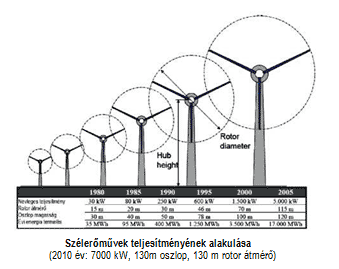 Debreceni Egyetem Műszaki Kar
Telepített villamos szélerőművek
A telepített villamos szélerőművek a többszáz kW-os teljesítménytől az 5 MW-ig terjedő kategóriákba tartoznak.
A szélfarmokban a csoportos  teljesítésnél a telepítési rendet sok tényező befolyásolhatja (domborzat, uralkodó szélirány(ok), természetes, illetve épített objektumok, stb.). 
A szélerőgépek telepítési rendje alapvetően kétféle lehet: vonalas vagy térhálós (lásd a következő dián).
Debreceni Egyetem Műszaki Kar
Vonalas telepítés
Vonalas telepítés akkor előnyös, ha van igen határozott uralkodó szélirány (pl. tengerpartokon, hegygerinceken). 
Ebben az esetben a gépeket sűrűn egymás mellé telepíthetik, ezzel is csökkentve a kiszolgáló infrastruktúra (utak, elektromos hálózat) fajlagos költségeit.
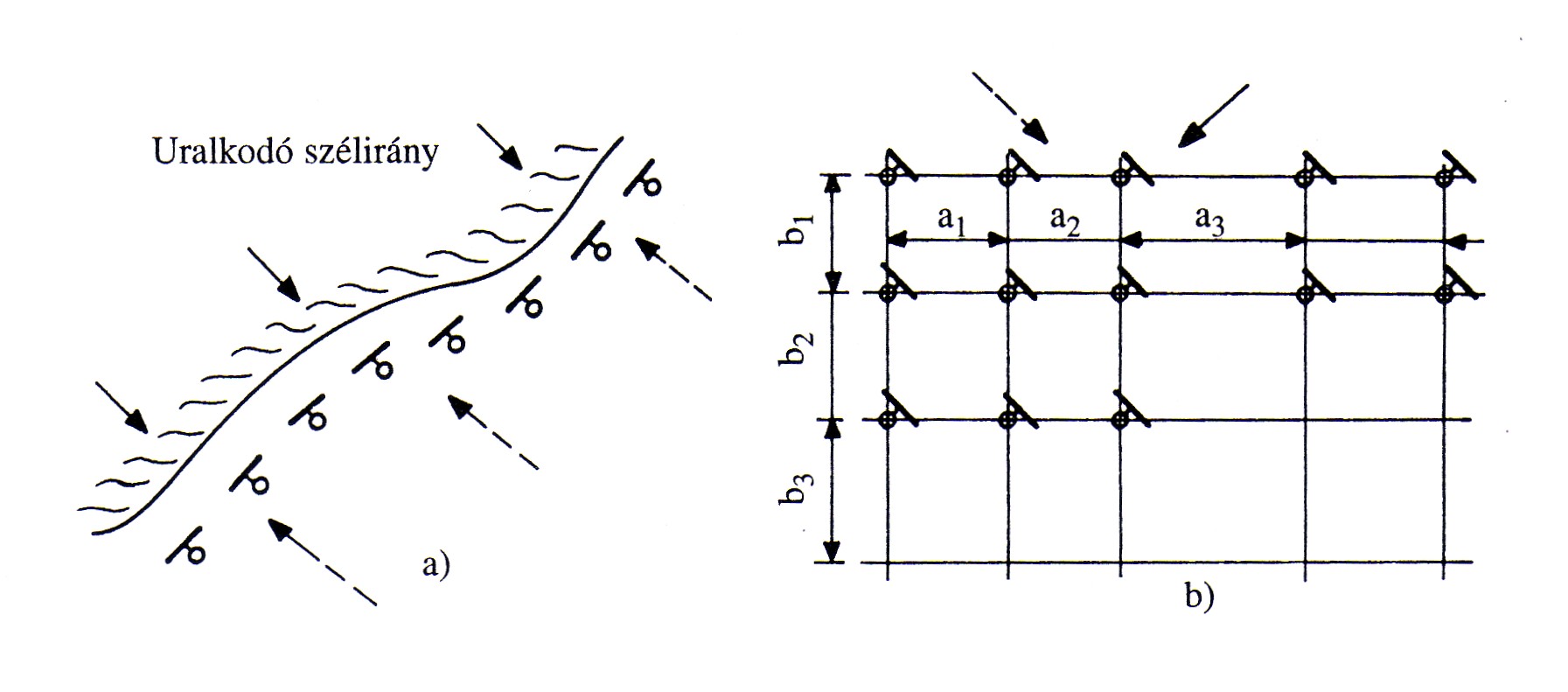 Debreceni Egyetem Műszaki Kar
Vonalas telepítés
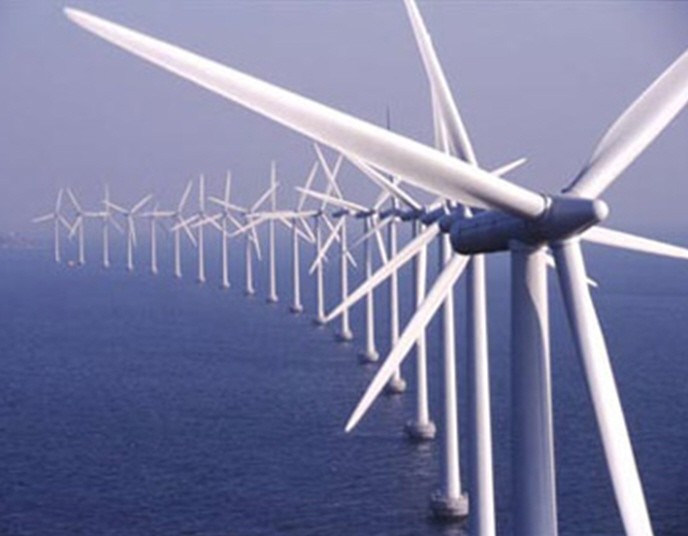 Szélerőmű az Atlanti-óceánon
Debreceni Egyetem Műszaki Kar
Hálós telepítés
A hálós telepítés esetén a szélerőművek több sorban vannak elhelyezve, meghatározott tér- és távközökkel.
Ha a csoportba eltérő teljesítményű szélerőműveket telepítenek, változtatni kell a tér- és távközöket. 
A beépített terület csökkenthető, ha a hálót úgy tervezik, hogy az uralkodó szélirány átlós legyen, ahogy a mellékelt ábra szemlélteti.
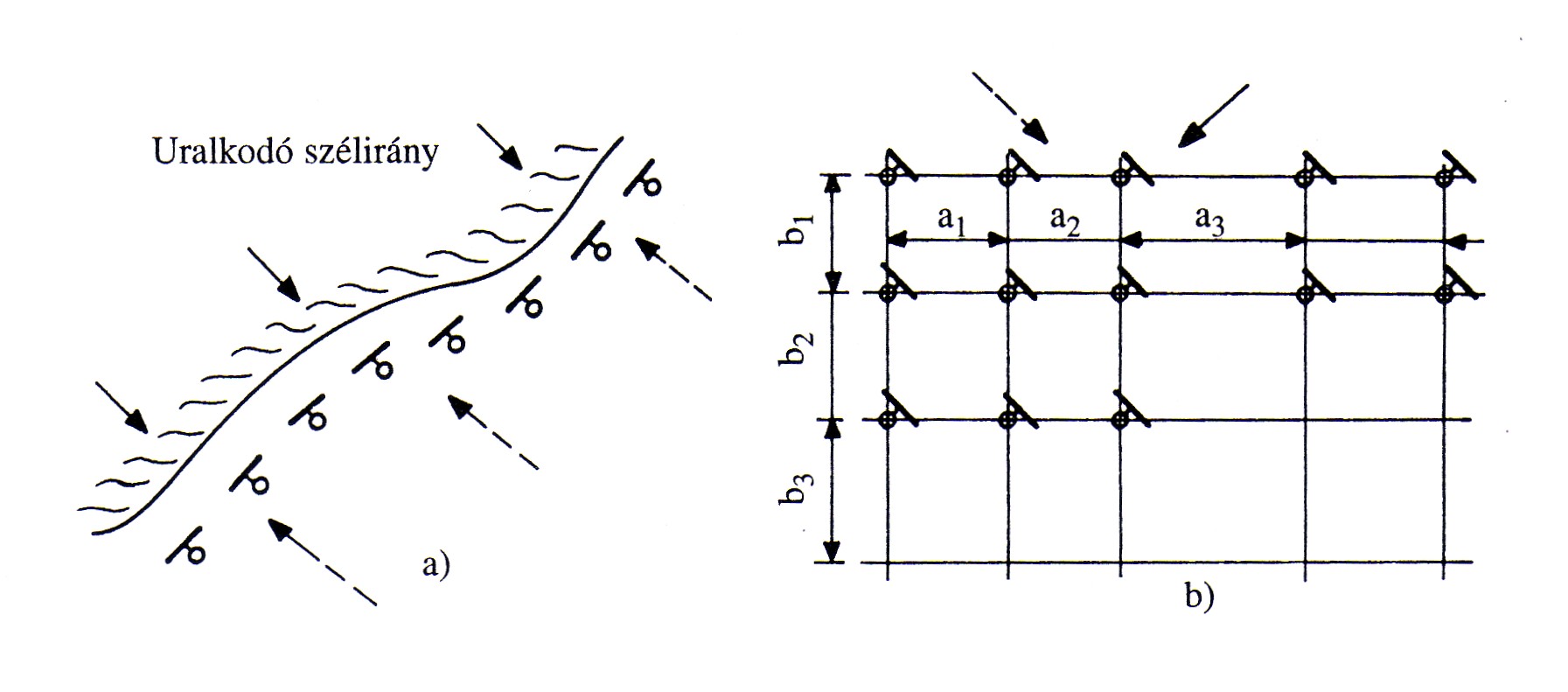 Debreceni Egyetem Műszaki Kar
Hálós telepítés
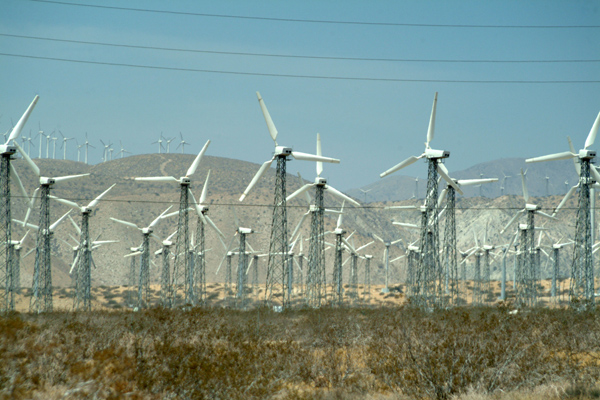 Debreceni Egyetem Műszaki Kar
Hálós telepítés
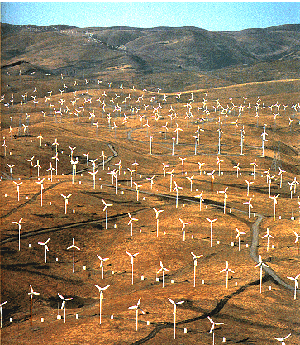 Debreceni Egyetem Műszaki Kar
Villamos hálózat kialakítása és a szélturbina névleges teljesítménye
Hálós telepítésnél a villamos rendszert és a kiszolgáló utakat optimalizálni szükséges. 
A villamos hálózat kialakítása a földben célszerű, a táp-, illetve termelő kábeleket egyesítik, több erőmű így csoportosan kapcsolódik a transzformátorhoz. 
A szélturbina teljesítményét közelítőleg egy olyan névleges levegőmennyiségből számolják ki, amelyet a kerék átmérőjéhez tartozó átáramlási keresztmetszet és a szélsebesség határoz meg.
Debreceni Egyetem Műszaki Kar
A hasznos teljesítmény levezetése
A d átmérőjű kerékhez tartozó átáramlási keresztmetszet:

A keréken v sebességgel átömlő levegő térfogatárama:

A Bernoulli-egyenletben a térfogategységre eső mozgási energia:
Debreceni Egyetem Műszaki Kar
A hasznos teljesítmény levezetése
A szélkerékre érkező levegő teljesítménye:


A hasznos teljesítmény pedig, figyelembe véve a szélerőgép teljesítménytényezője (cw) is:
				
						(cwmax=0,593).
A szélerőgép hasznos teljesítménye a levegősebesség harmadik hatványával arányos.
Debreceni Egyetem Műszaki Kar
Rotoron átáramló szél áramlási viszonyai
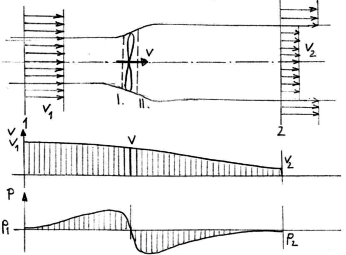 Debreceni Egyetem Műszaki Kar
A szélturbina lapátjának keresztmetszete körüli létáramlat sebességei, erőhatásai.
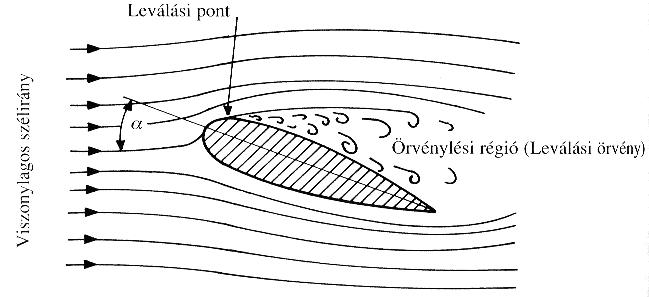 Debreceni Egyetem Műszaki Kar
A szárnyprofilú lapátra ható erők és a szélirányok x-y koordináta rendszerben
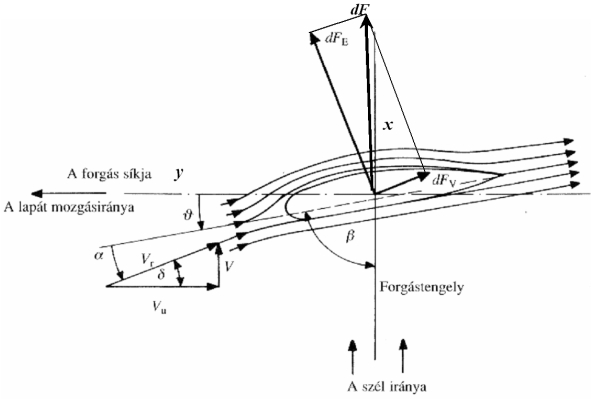 Repülőgépeknél is használt szárnyprofil
Debreceni Egyetem Műszaki Kar
Vertikális szélerőmű
A Debreceni Egyetem Műszaki Karának Mechatronikai Intézete (B épület) mellett is található a mellékelt ábrán látható vertikális (függőleges) szélkerék.
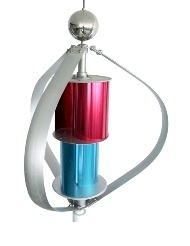 Debreceni Egyetem Műszaki Kar
Kellemes rálátás… egy szárnyprofilú szélerőgépre
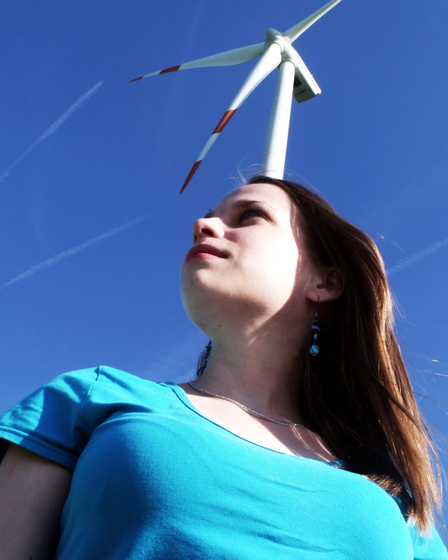 Debreceni Egyetem Műszaki Kar
Köszönöm figyelmüket!
Viszont látásra!
Debreceni Egyetem Műszaki Kar